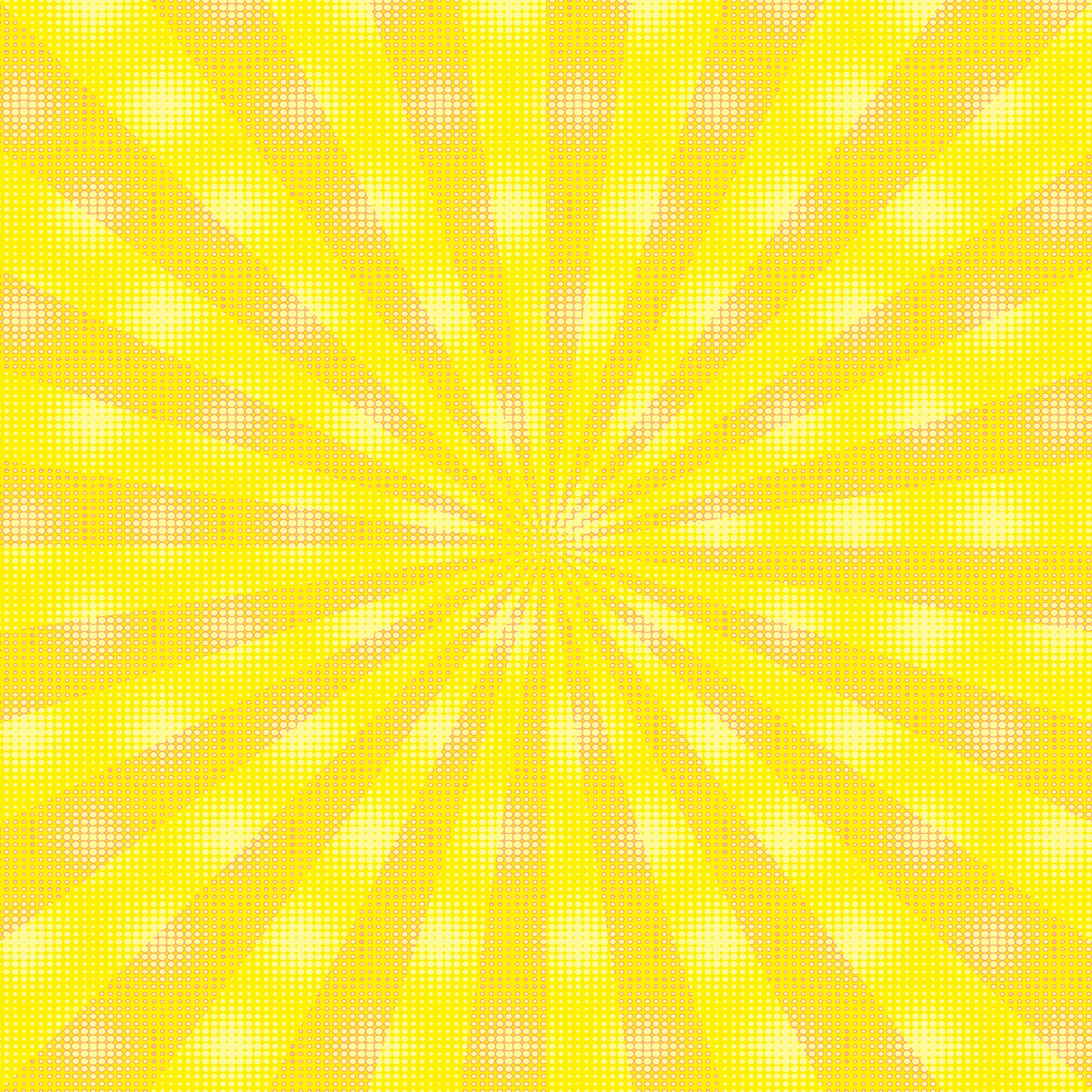 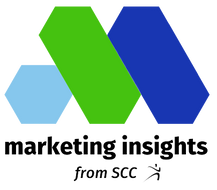 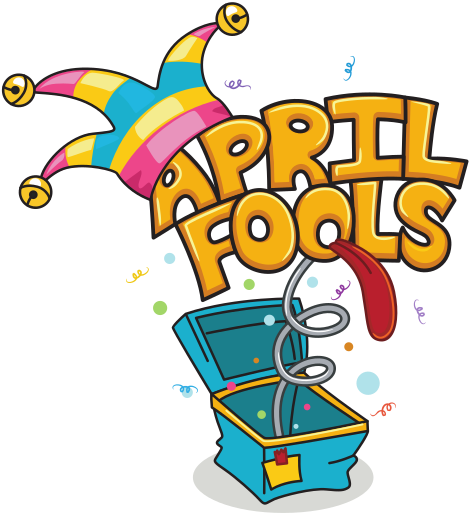 MARKETING
STUNTS 2022
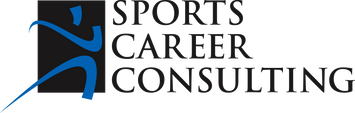 www.sportscareerconsulting.com - Marketing Insights from SCC
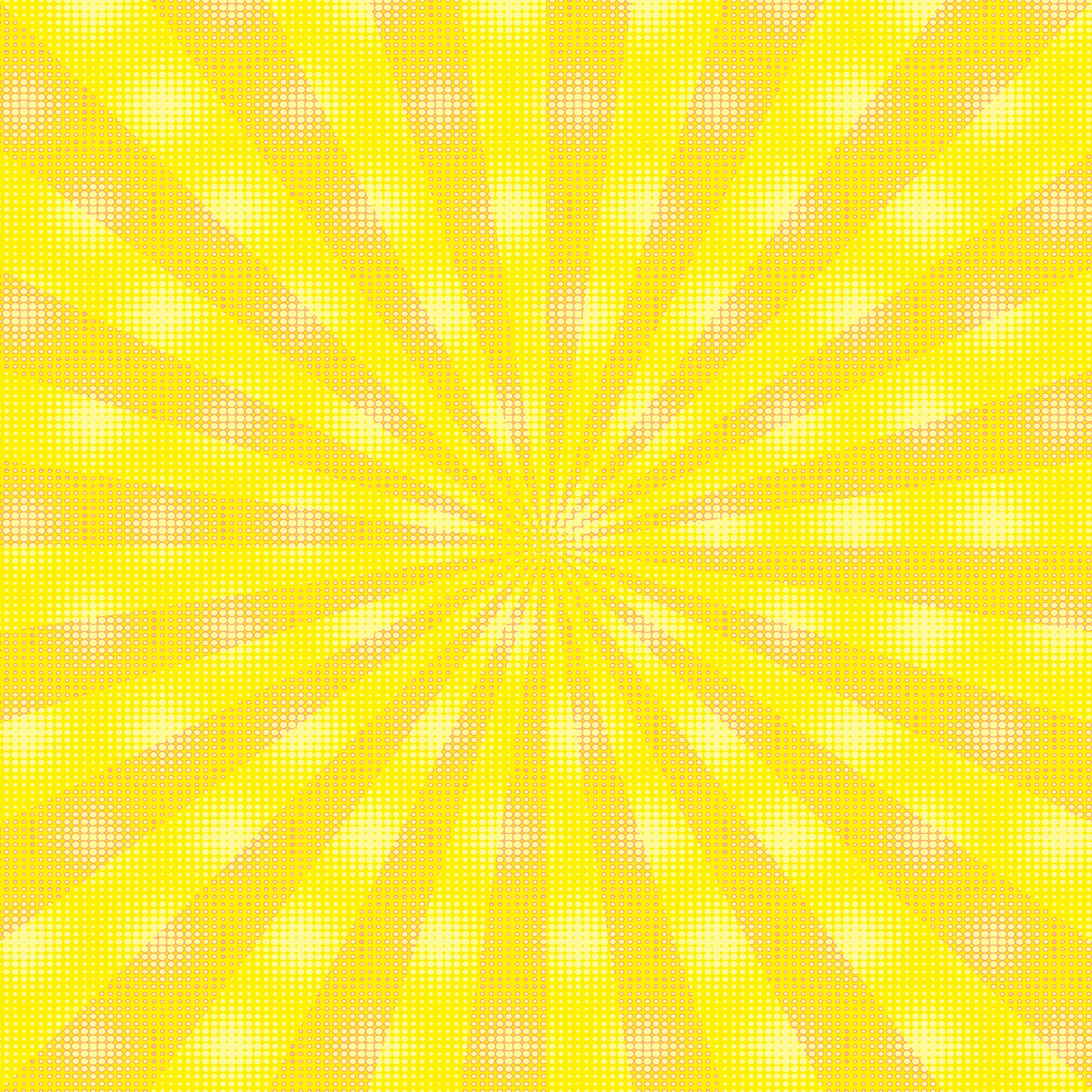 MARKETING
STUNTS 2022
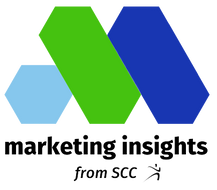 Every year on April Fools’ Day, brands launch creative product innovations and collaborations online and through social media channels.  We call this practice a publicity or marketing "stunt."

In this presentation, we will review several examples.  See if you can guess if the product launch is an actual product or brand collaboration or if it is just an April Fools' Day prank.
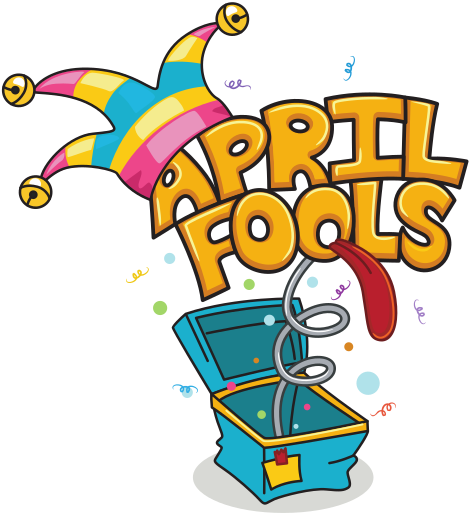 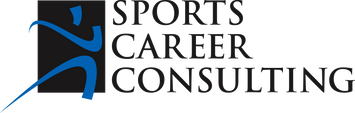 www.sportscareerconsulting.com - Marketing Insights from SCC
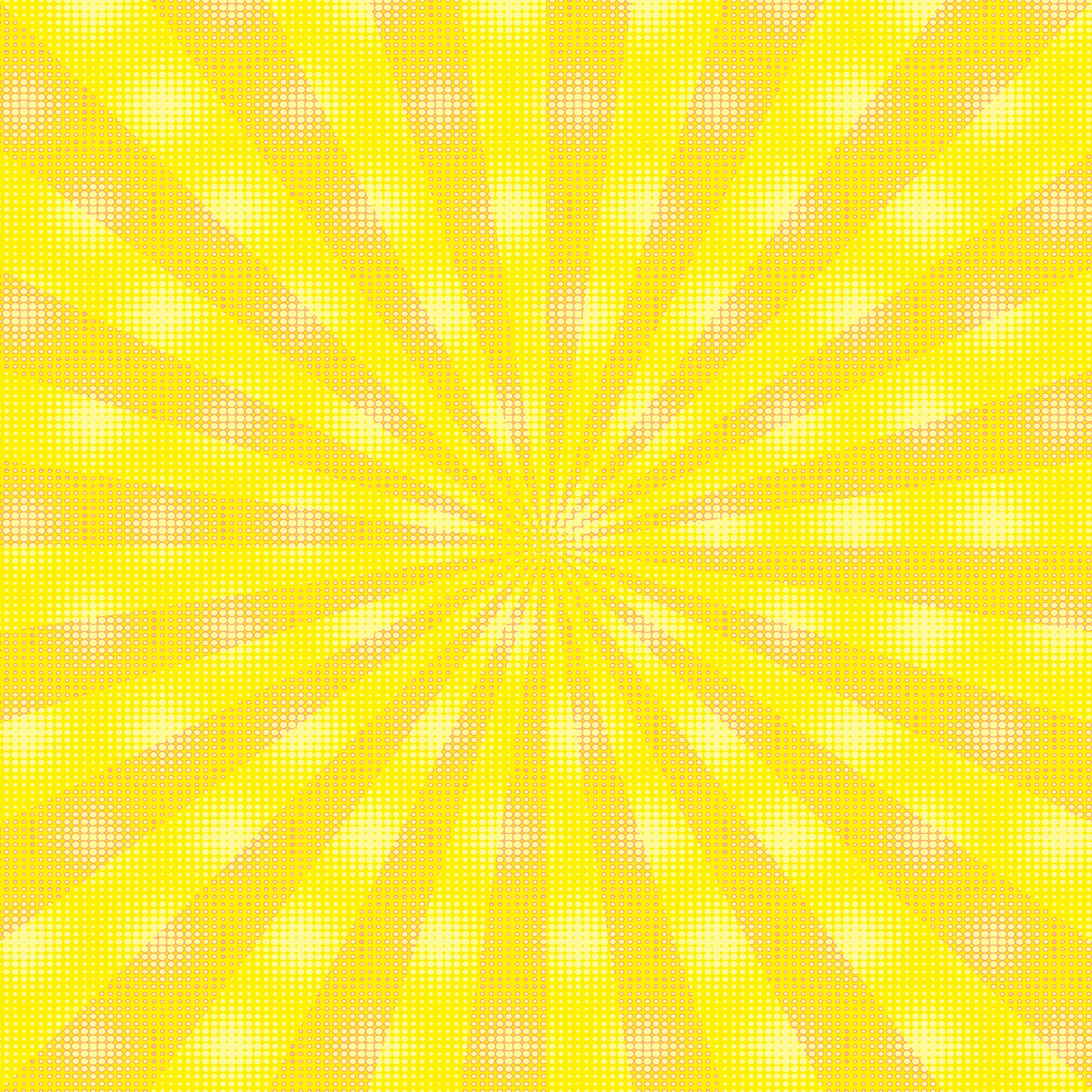 Hellmann’s Mayo Teams up with Butterfinger
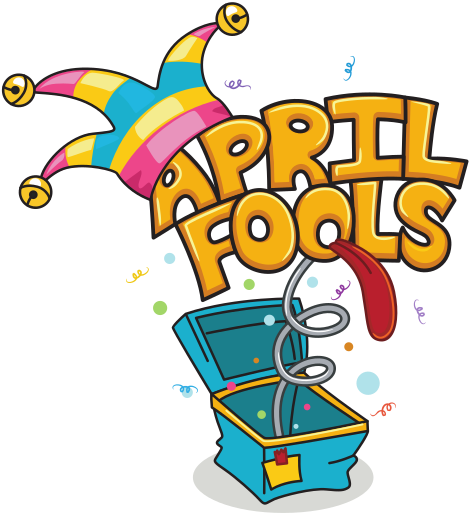 MARKETING 
STUNTS 2022
Hellman's Mayo, in collaboration with Butterfinger, created a "more crispety, crunchety and peanut buttery spread."  

The website featured a cake recipe as a way to encourage consumers to try to the new product.
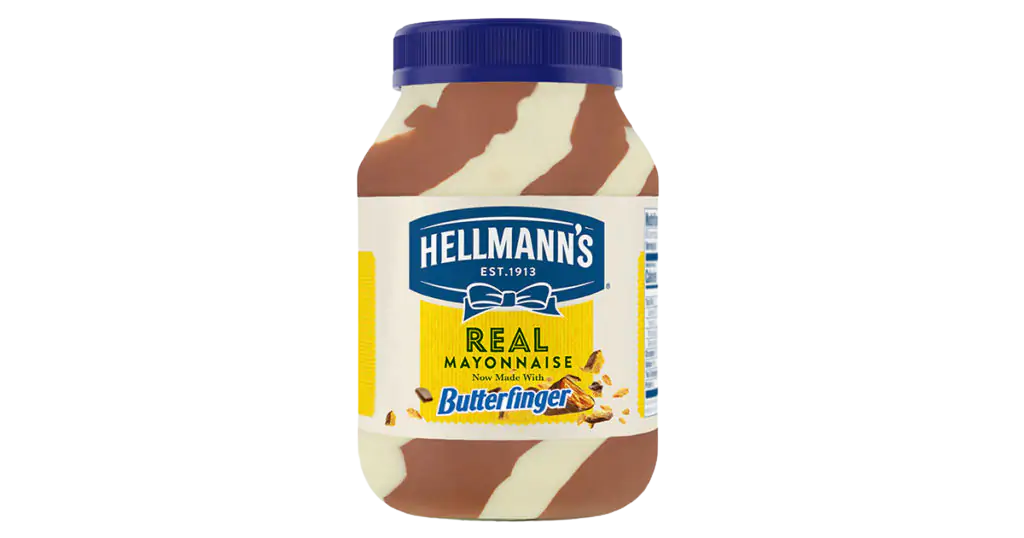 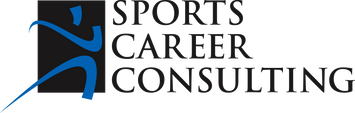 www.sportscareerconsulting.com - Marketing Insights from SCC
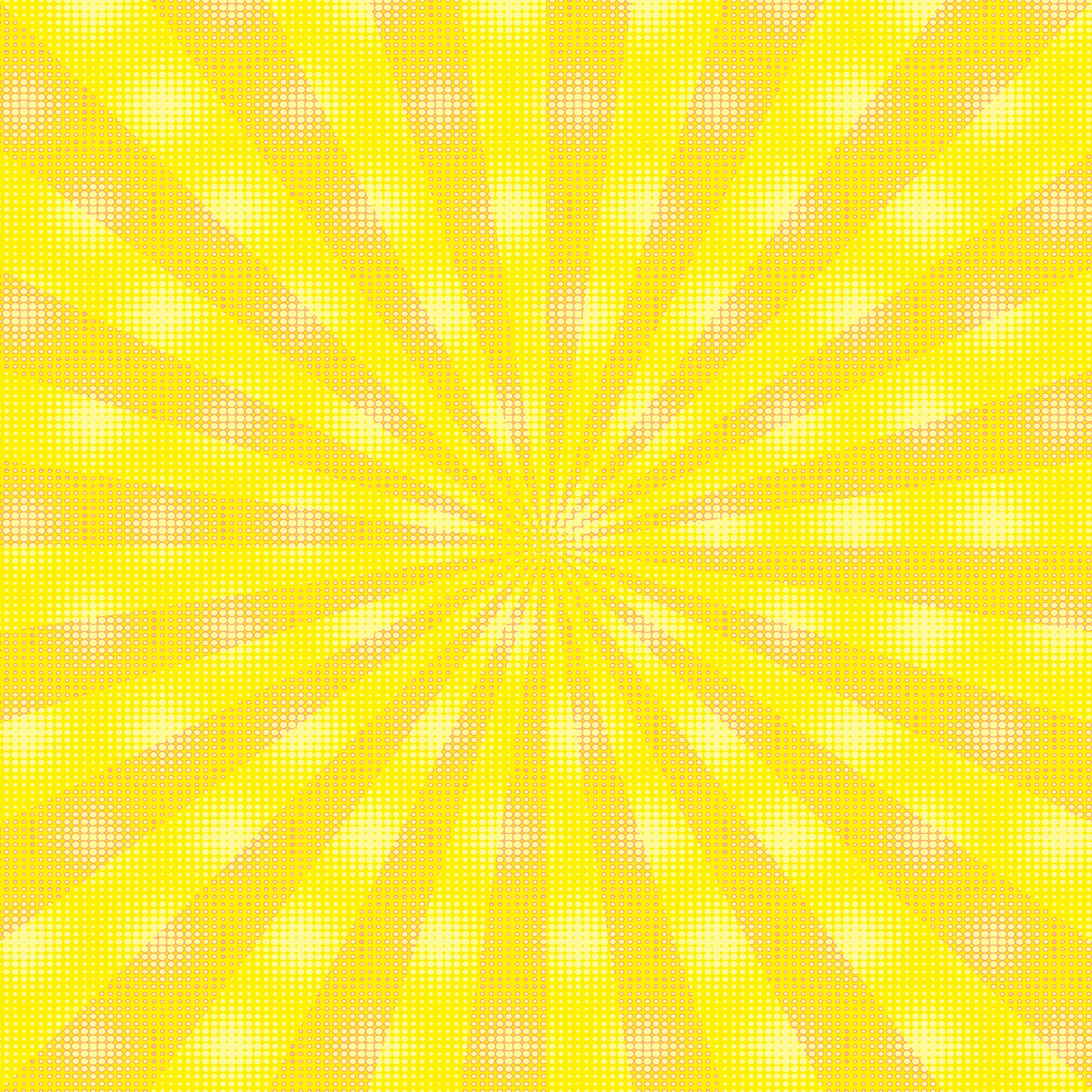 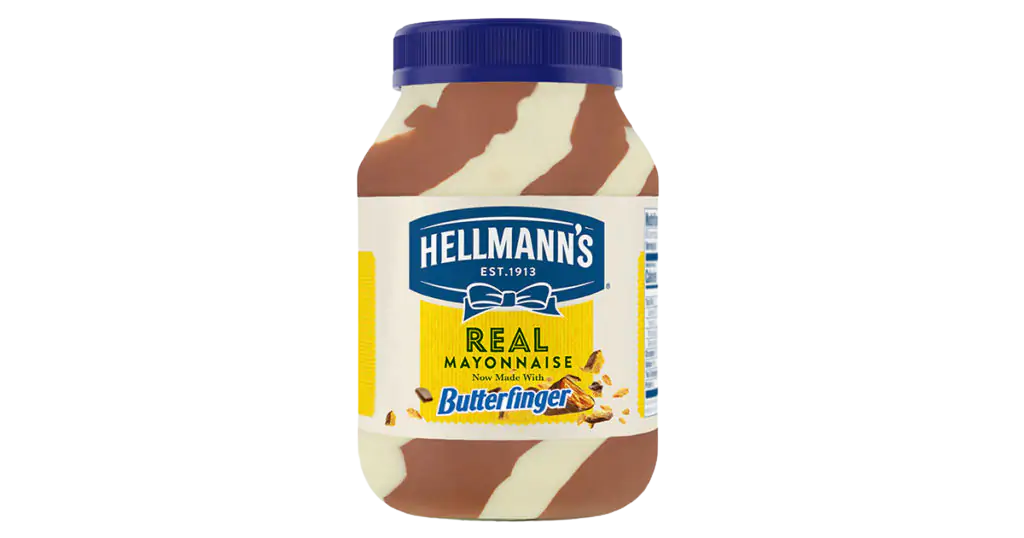 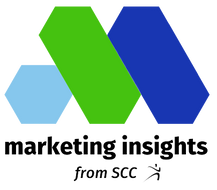 APRIL FOOLS!
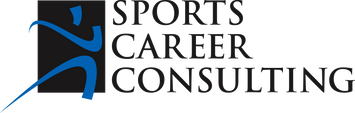 www.sportscareerconsulting.com - Marketing Insights from SCC
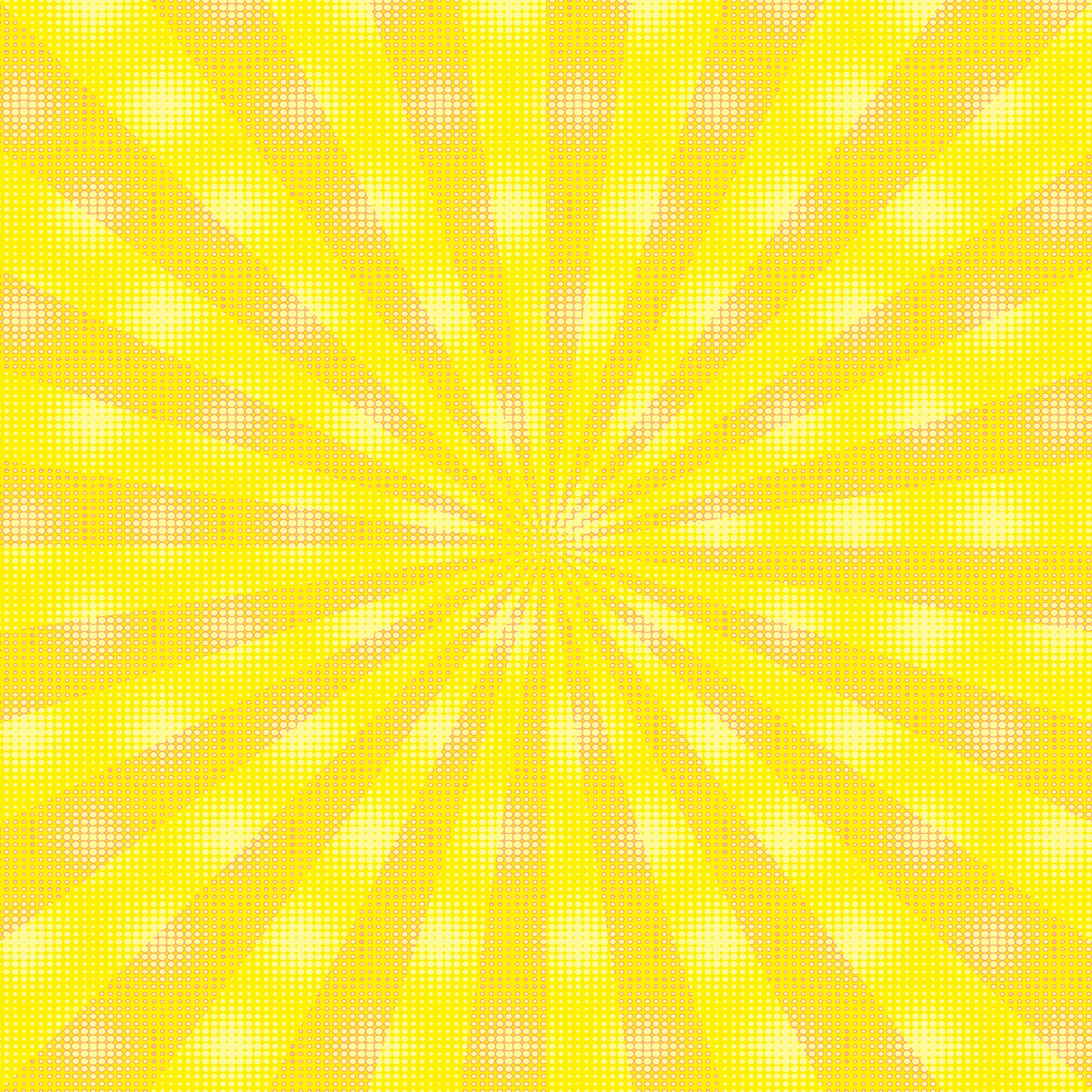 Flamin' Hot Cheetos Ice Cream
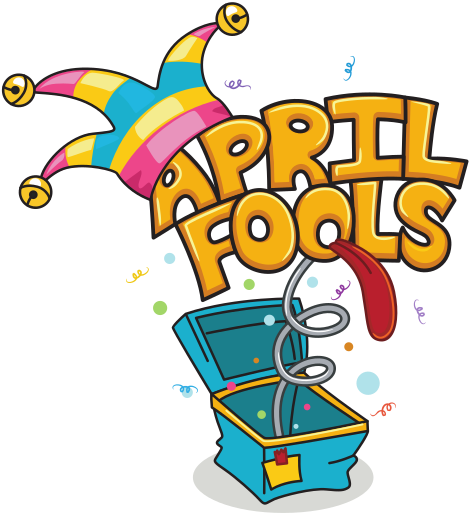 MARKETING 
STUNTS 2022
Marble Slab Creamery launched a limited-edition  ice cream flavor that featured a sweet cream ice cream mixed with crushed Flamin' Hot Cheetos.
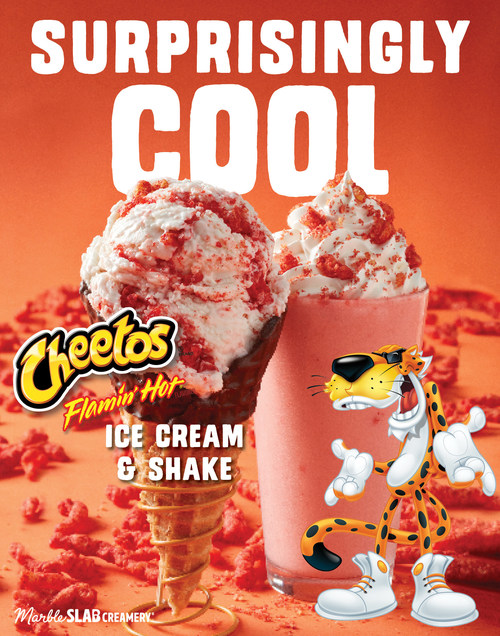 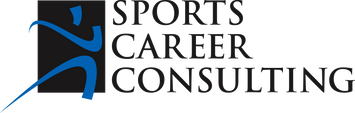 www.sportscareerconsulting.com - Marketing Insights from SCC
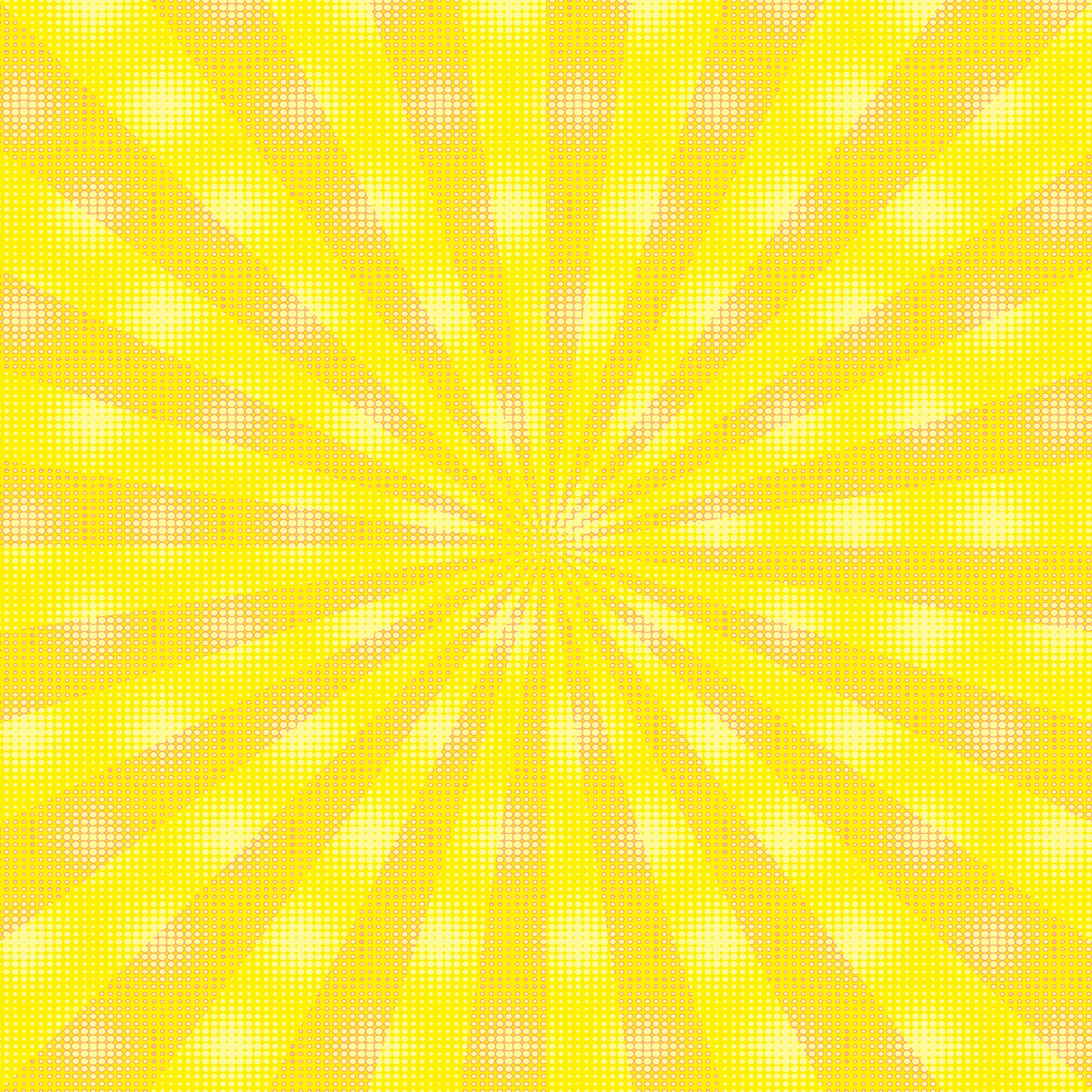 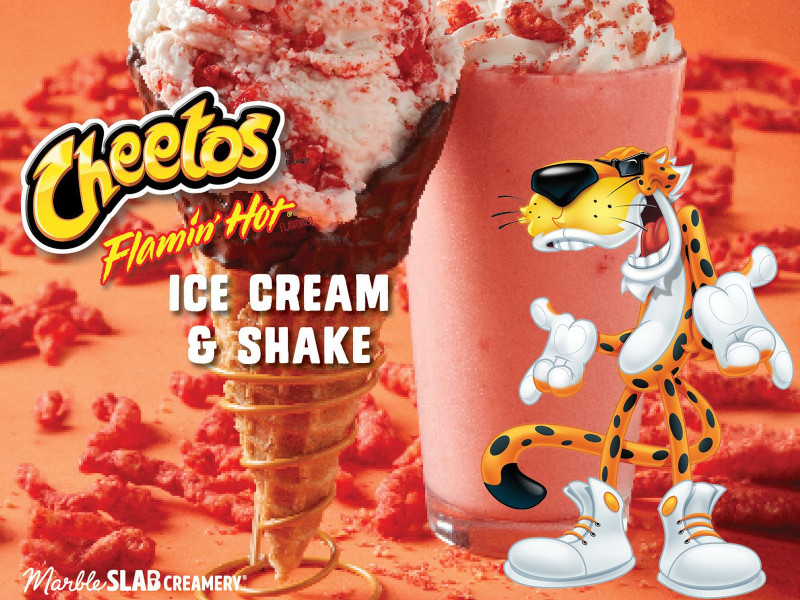 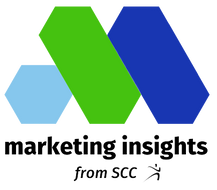 REAL PRODUCT!
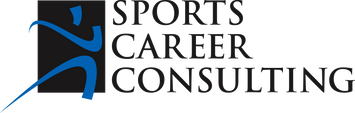 www.sportscareerconsulting.com - Marketing Insights from SCC
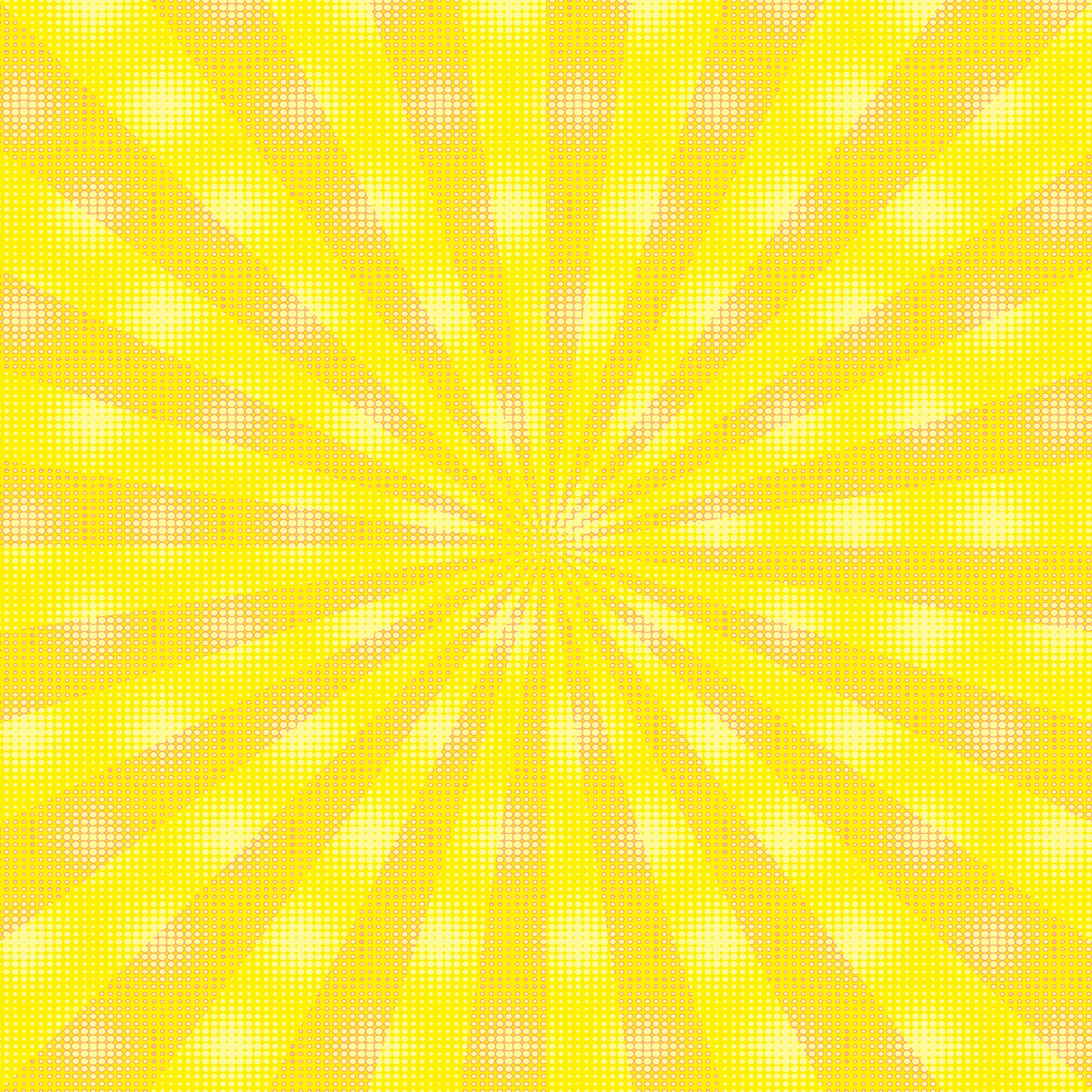 Sun-Maid Introduces Grape Jerky
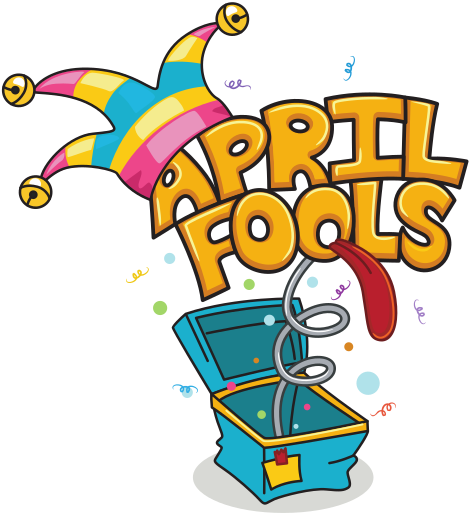 MARKETING 
STUNTS 2022
Sun-Maid, the iconic raisin brand, launched a grape jerky product, "100% shriveled by the sun", and only available for purchase for one day only (April 1st) on its online store.
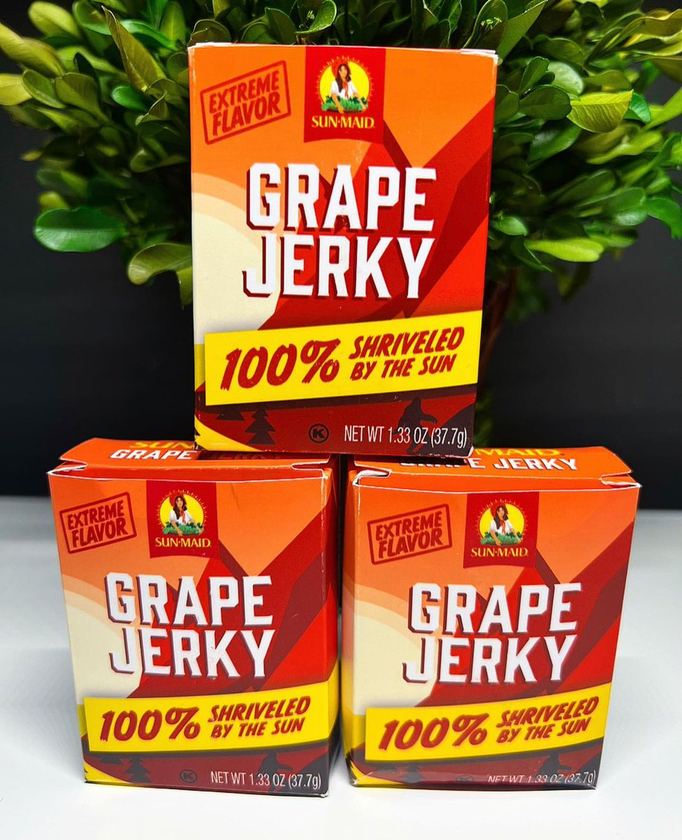 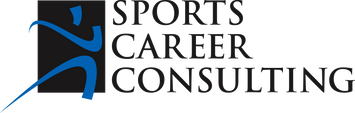 www.sportscareerconsulting.com - Marketing Insights from SCC
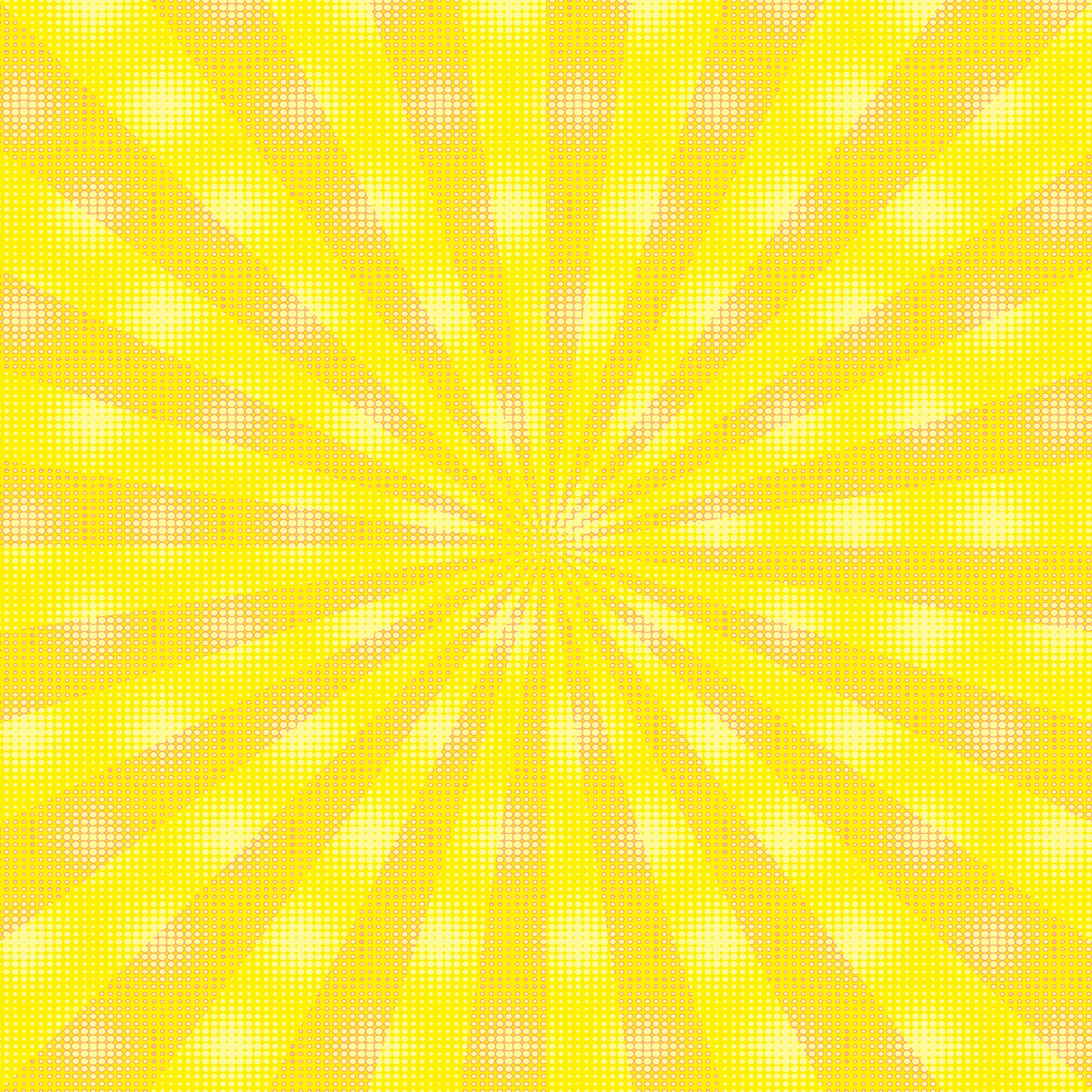 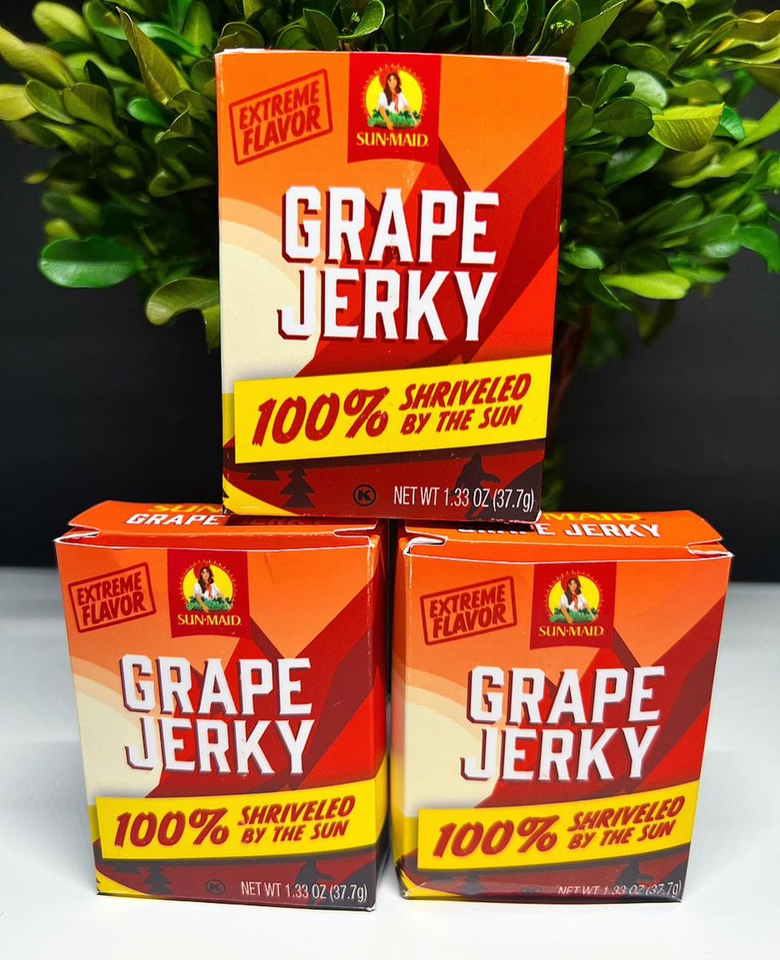 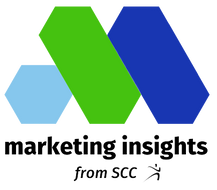 APRIL FOOLS!
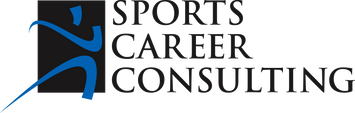 www.sportscareerconsulting.com - Marketing Insights from SCC
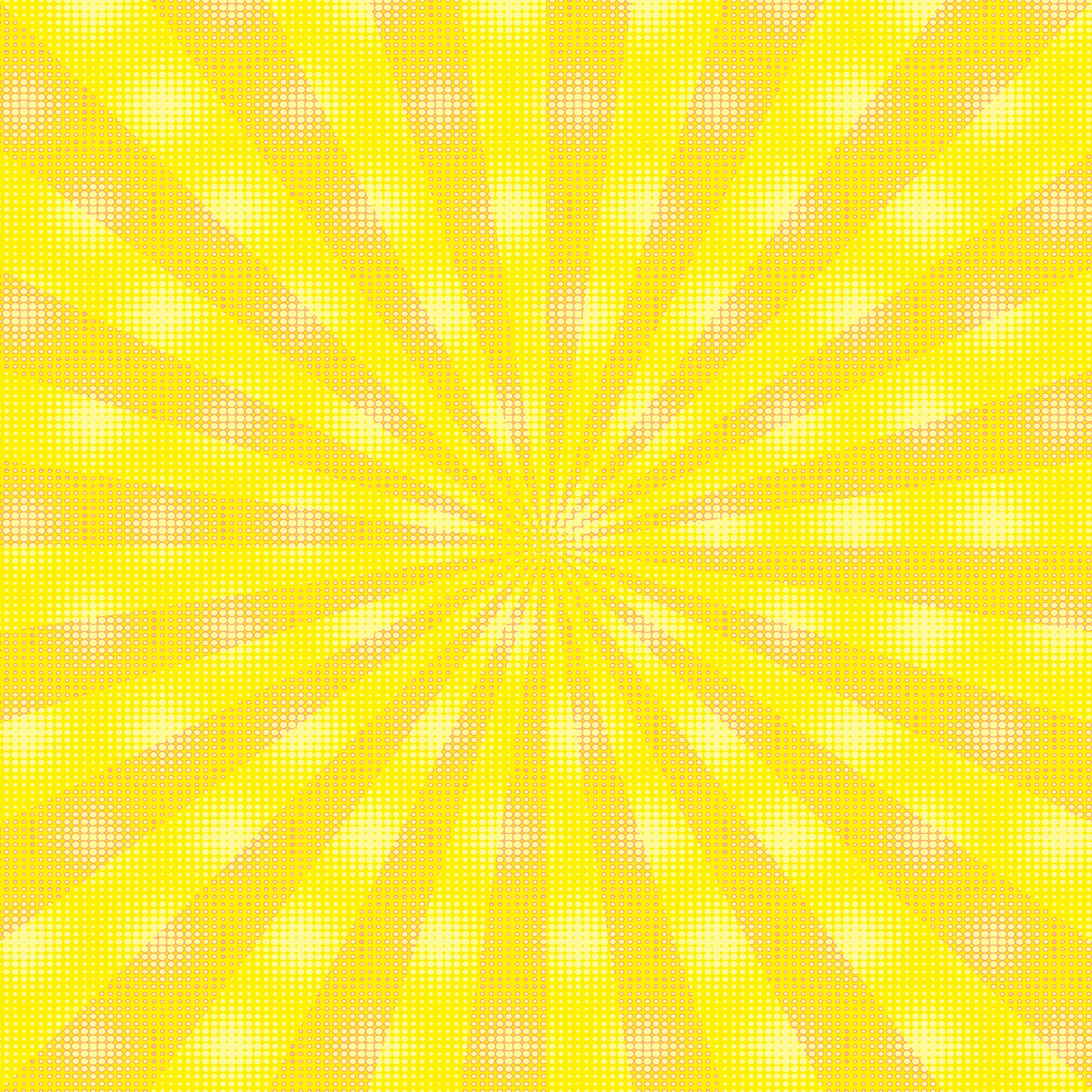 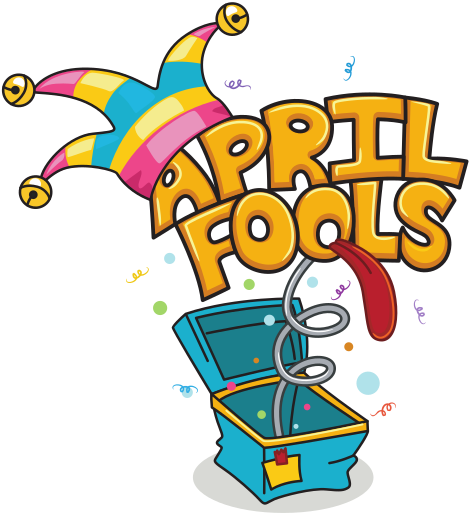 Sour Patch 
Kids Pretzels
MARKETING 
STUNTS 2022
This year on April Fool's Day, Sour Patch Kids introduced a new product in partnership with Auntie Anne's:  Sour Patch Kids pretzels.
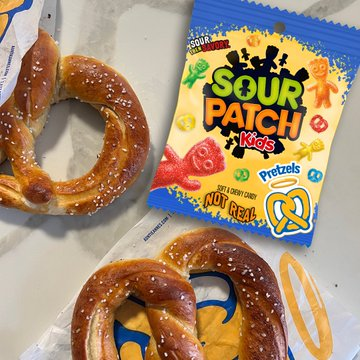 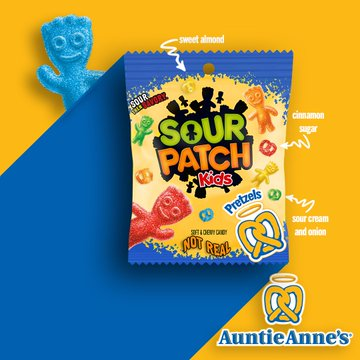 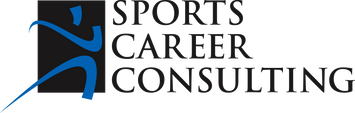 www.sportscareerconsulting.com - Marketing Insights from SCC
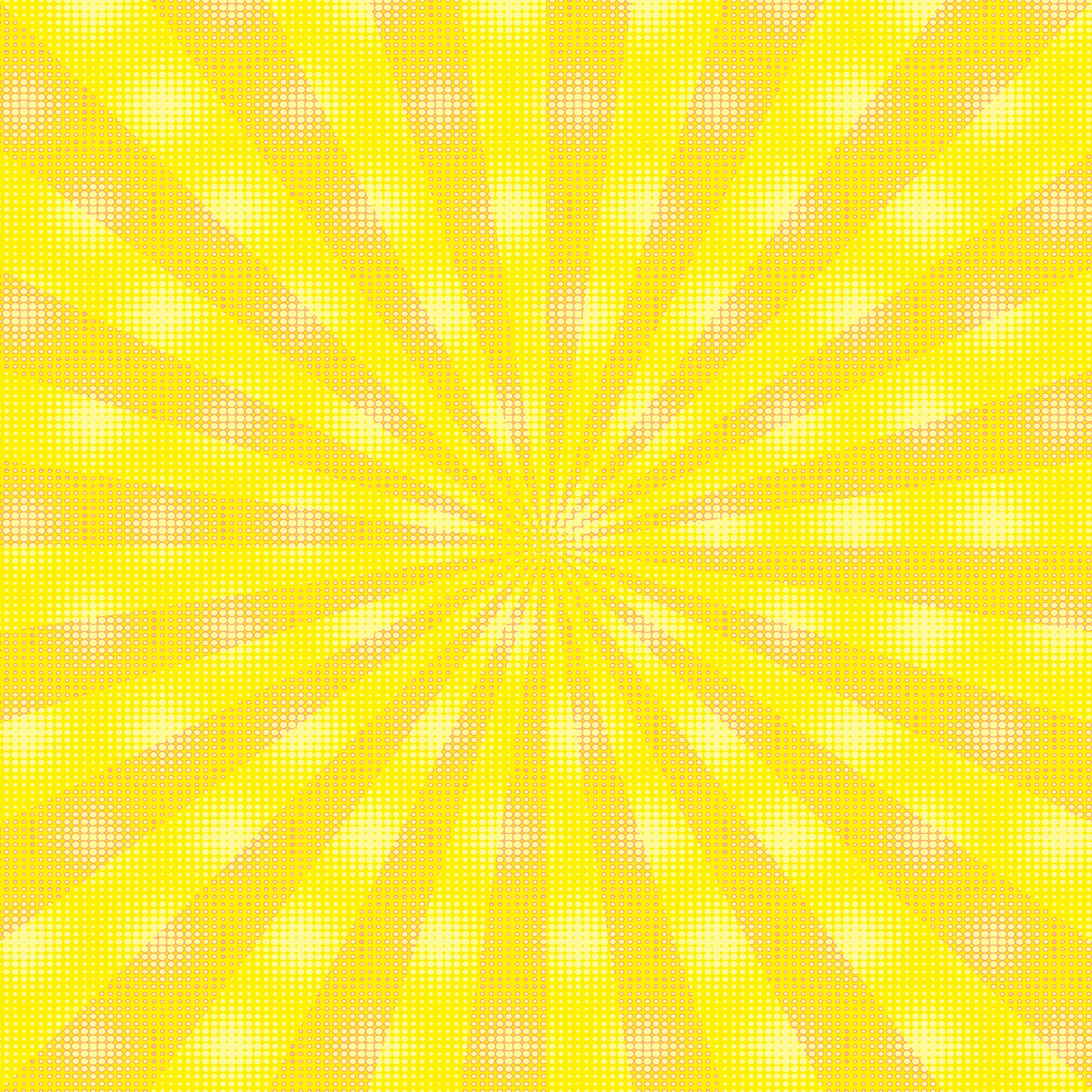 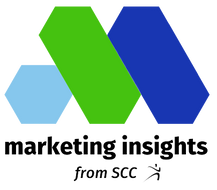 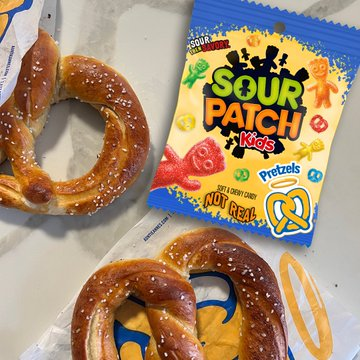 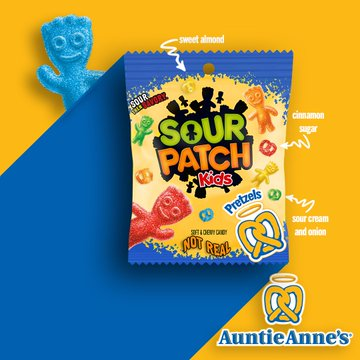 APRIL FOOLS!
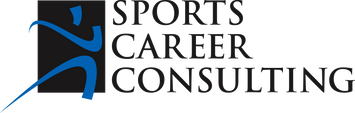 www.sportscareerconsulting.com - Marketing Insights from SCC
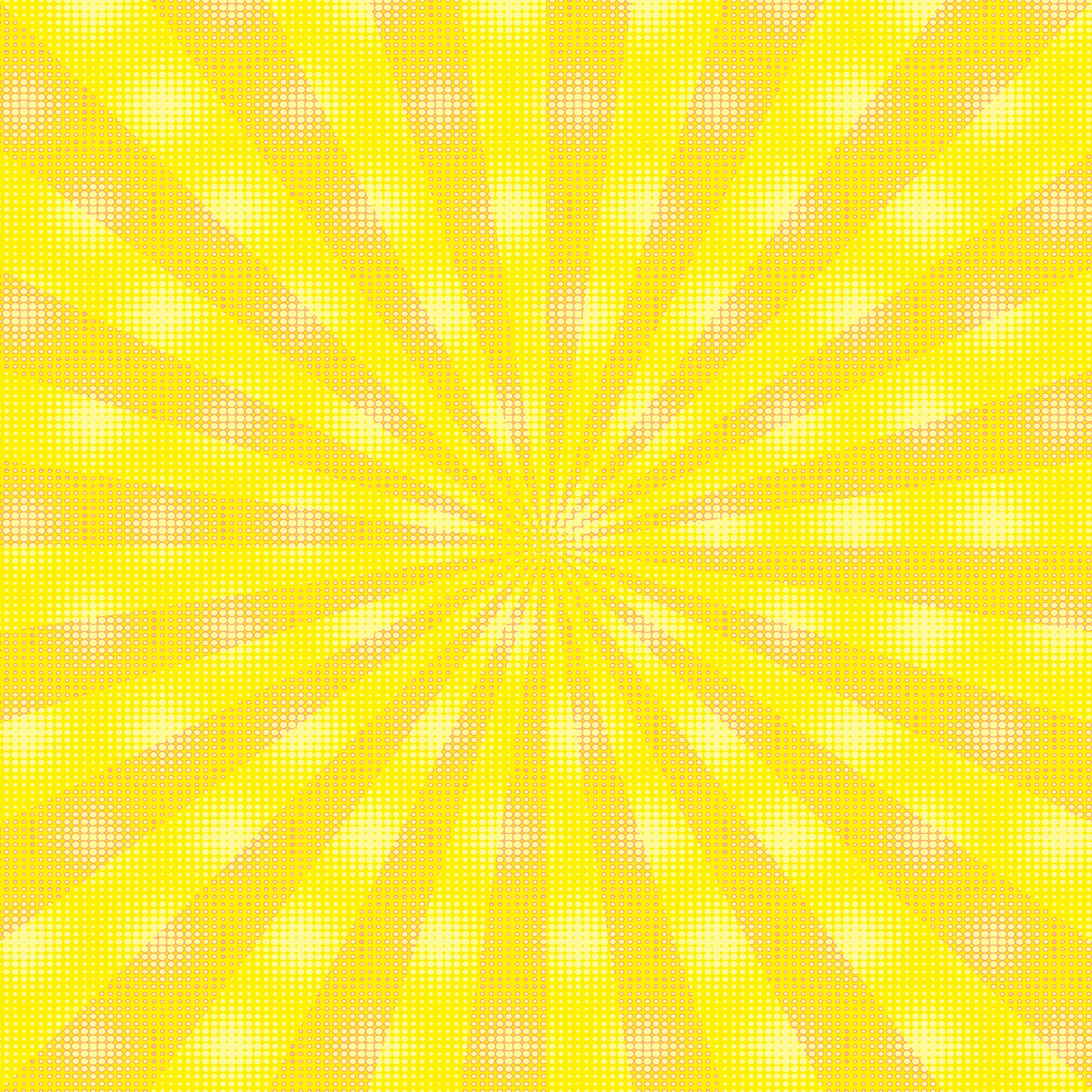 McDonald's Introduces Sweet 'N Sour Sundaes
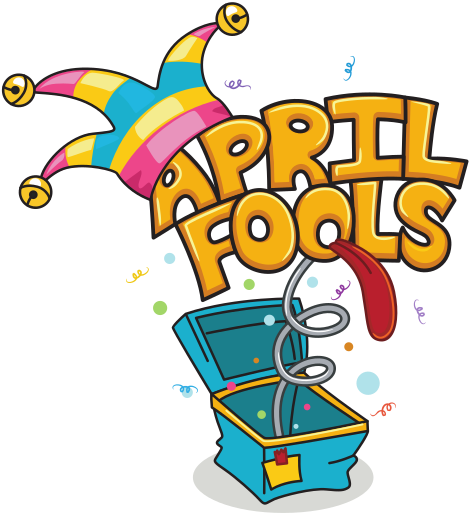 MARKETING 
STUNTS 2022
In Australia, McDonald's offered a unique twist on its popular Sundae, the "Sweet 'N Sour" Sundae.  As promoted on its McDonald's Australia Instagram page, the product is “available until yesterday.”
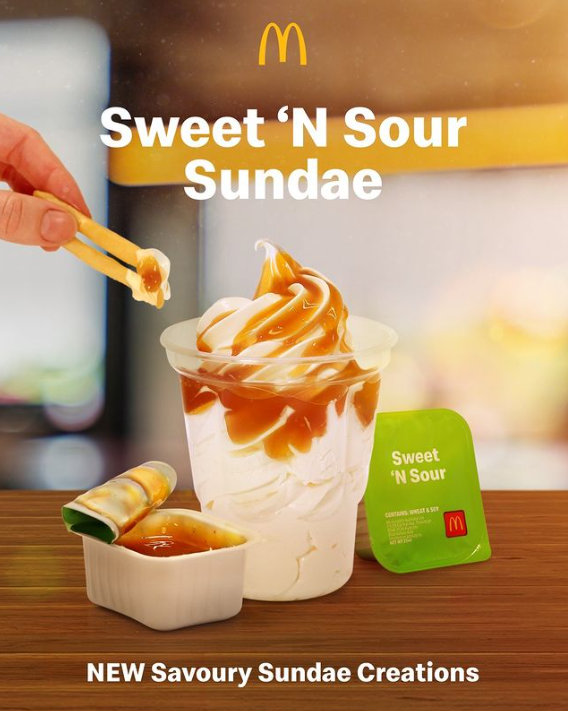 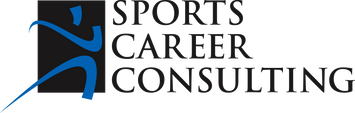 www.sportscareerconsulting.com - Marketing Insights from SCC
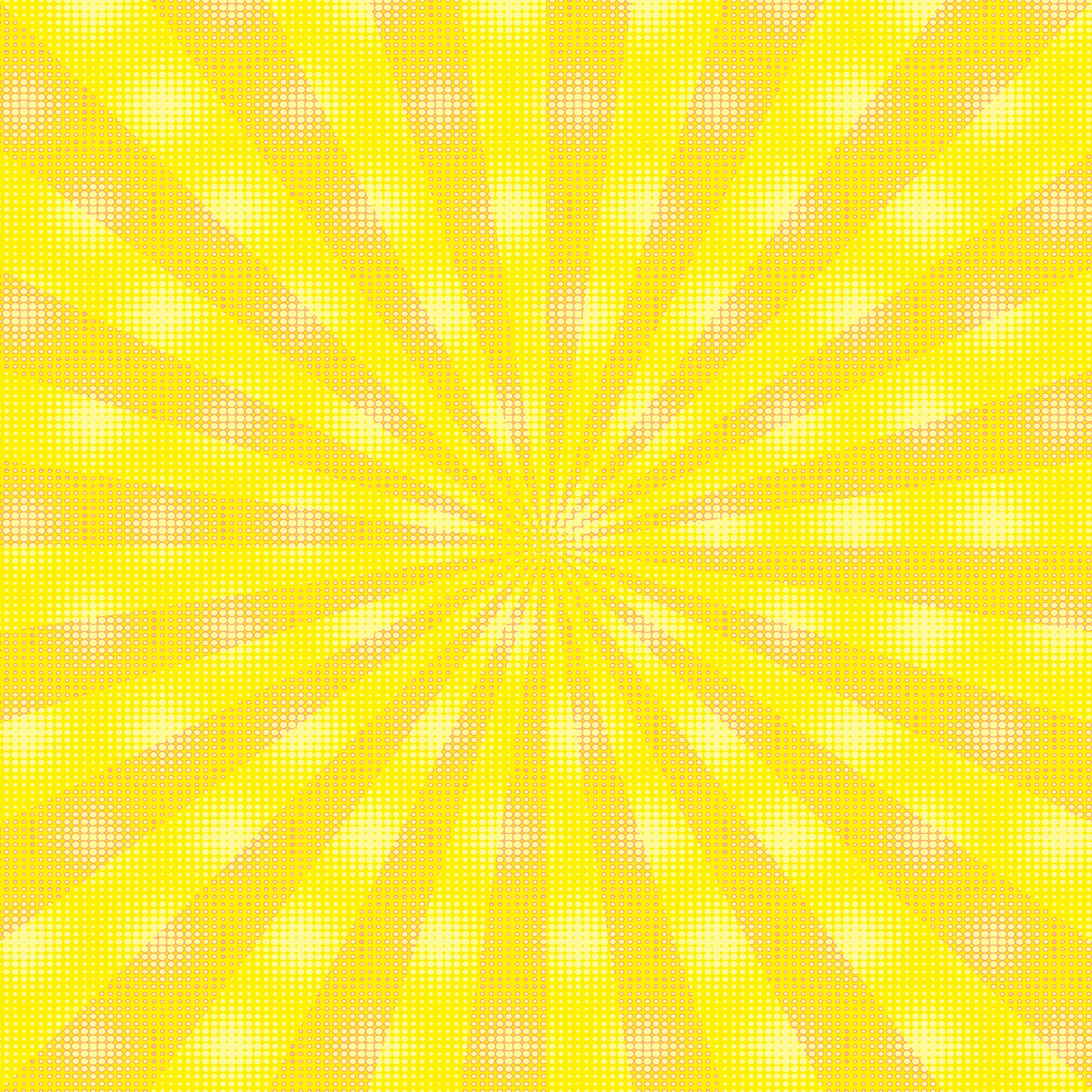 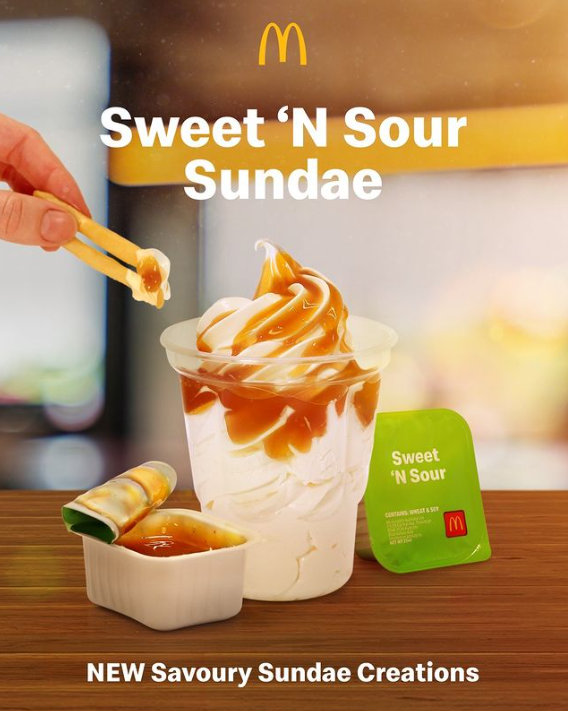 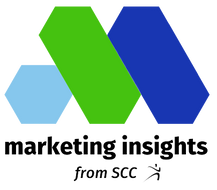 APRIL FOOLS!
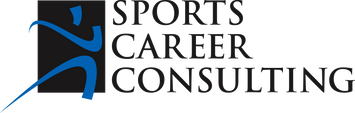 www.sportscareerconsulting.com - Marketing Insights from SCC
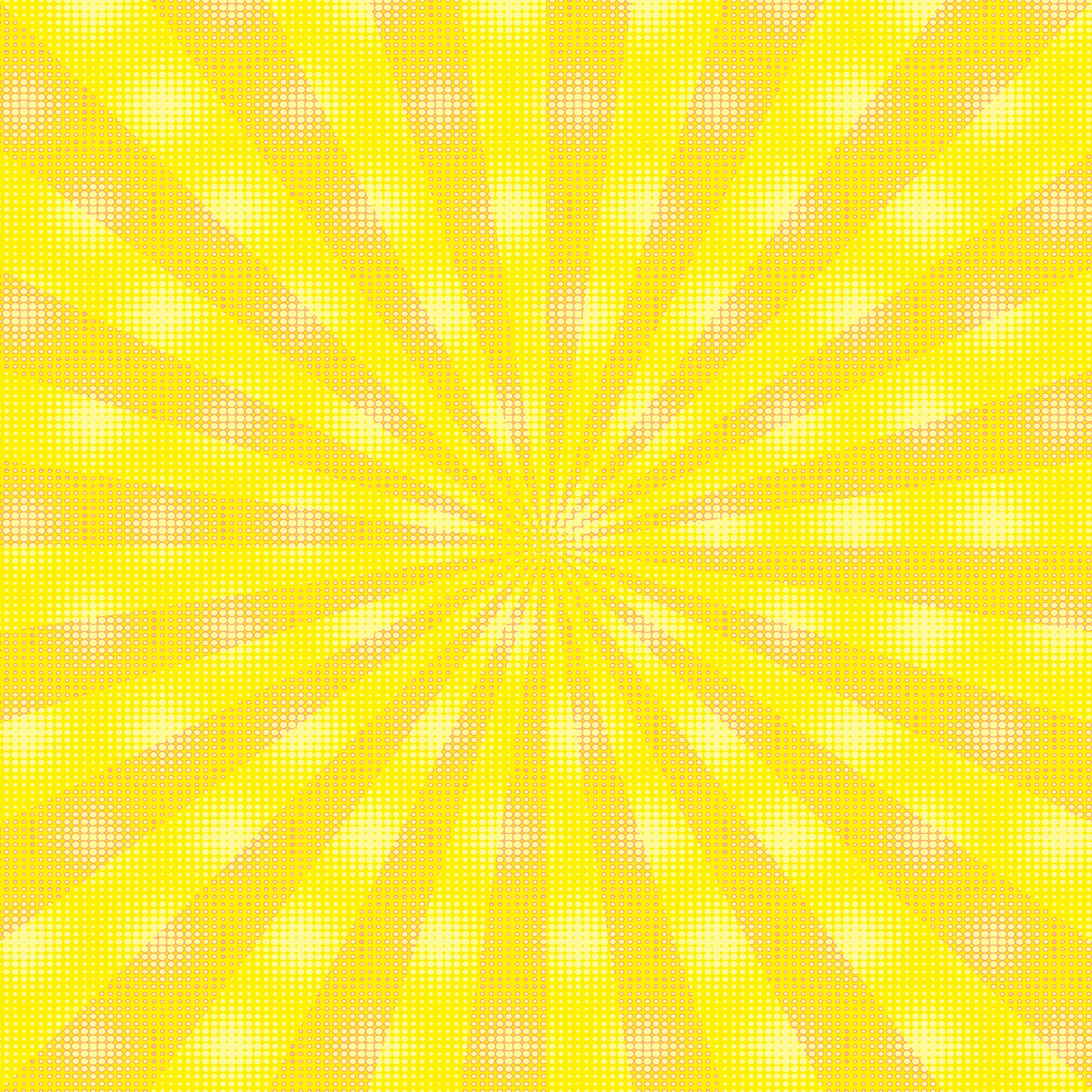 Vans and USPS Apparel Collaboration
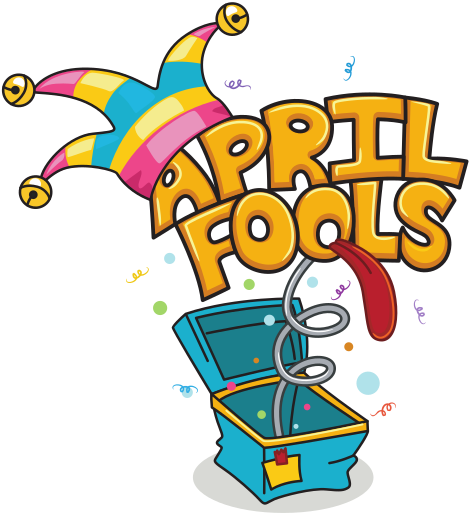 MARKETING 
STUNTS 2022
Vans teamed up with the United States Postal Service to create a limited-edition line of apparel, including hoodies, sneakers, t-shirts and beanies.
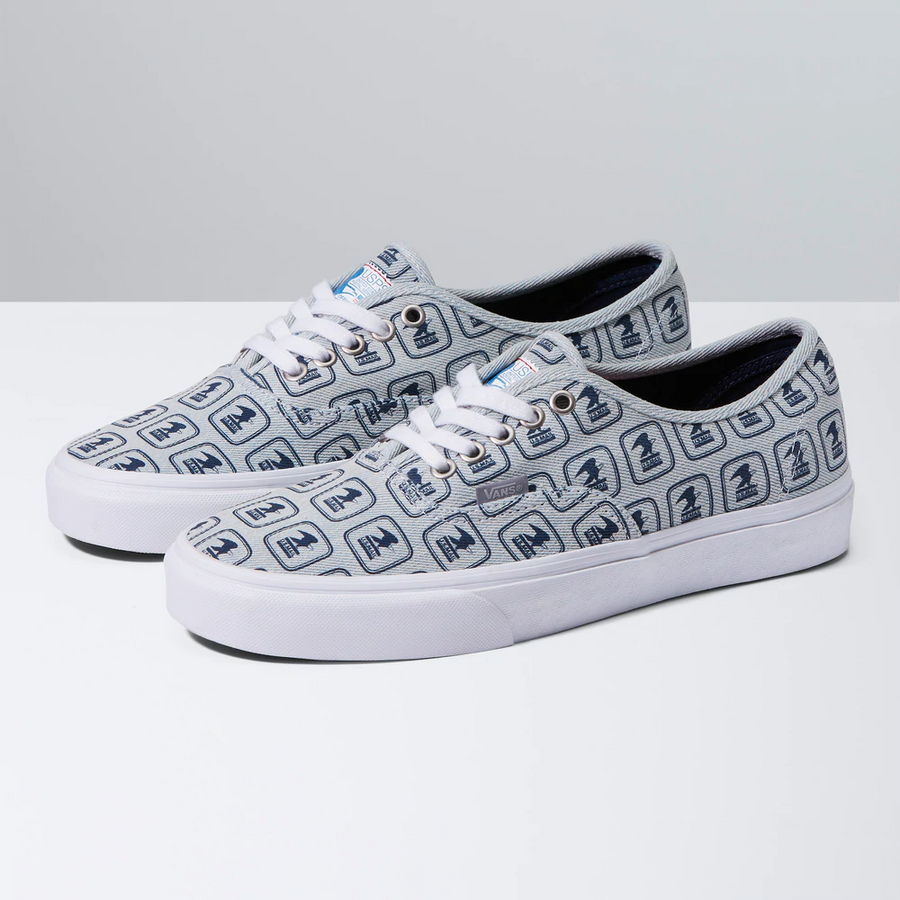 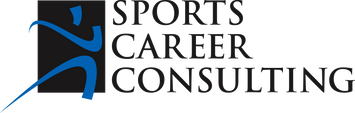 www.sportscareerconsulting.com - Marketing Insights from SCC
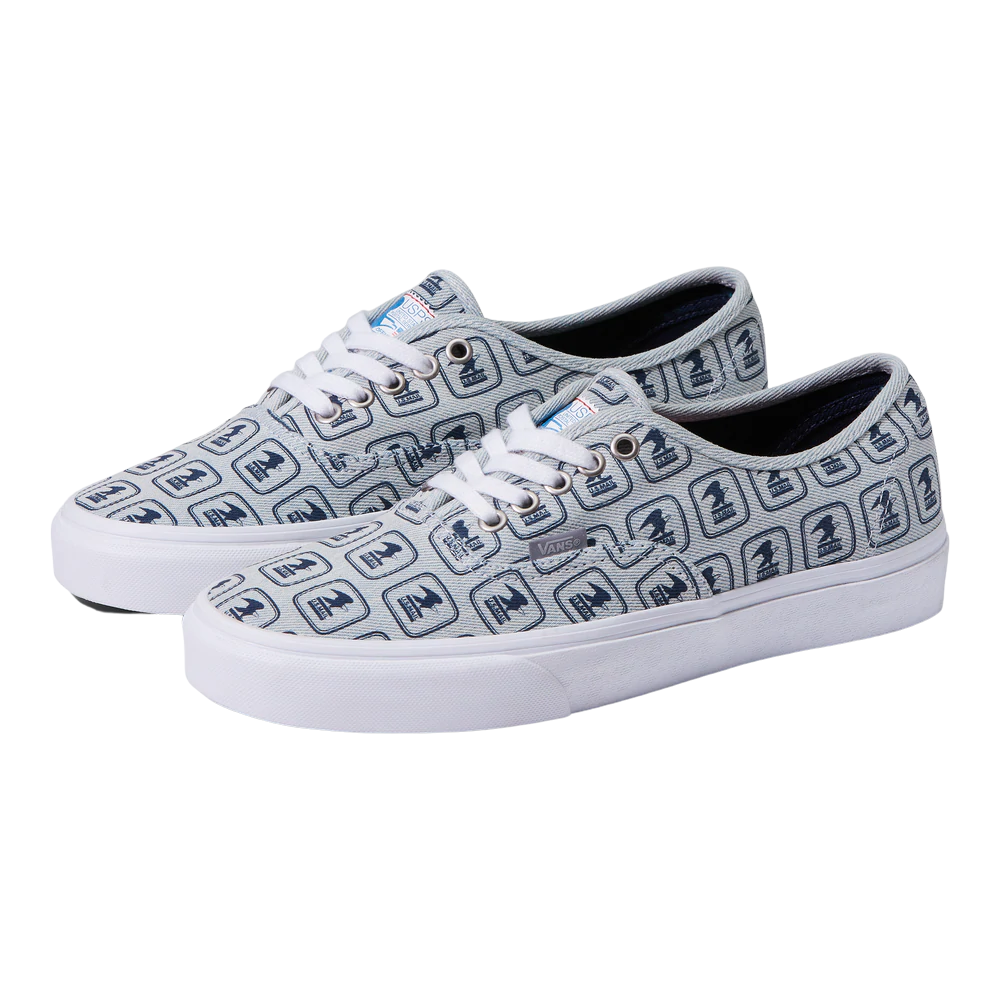 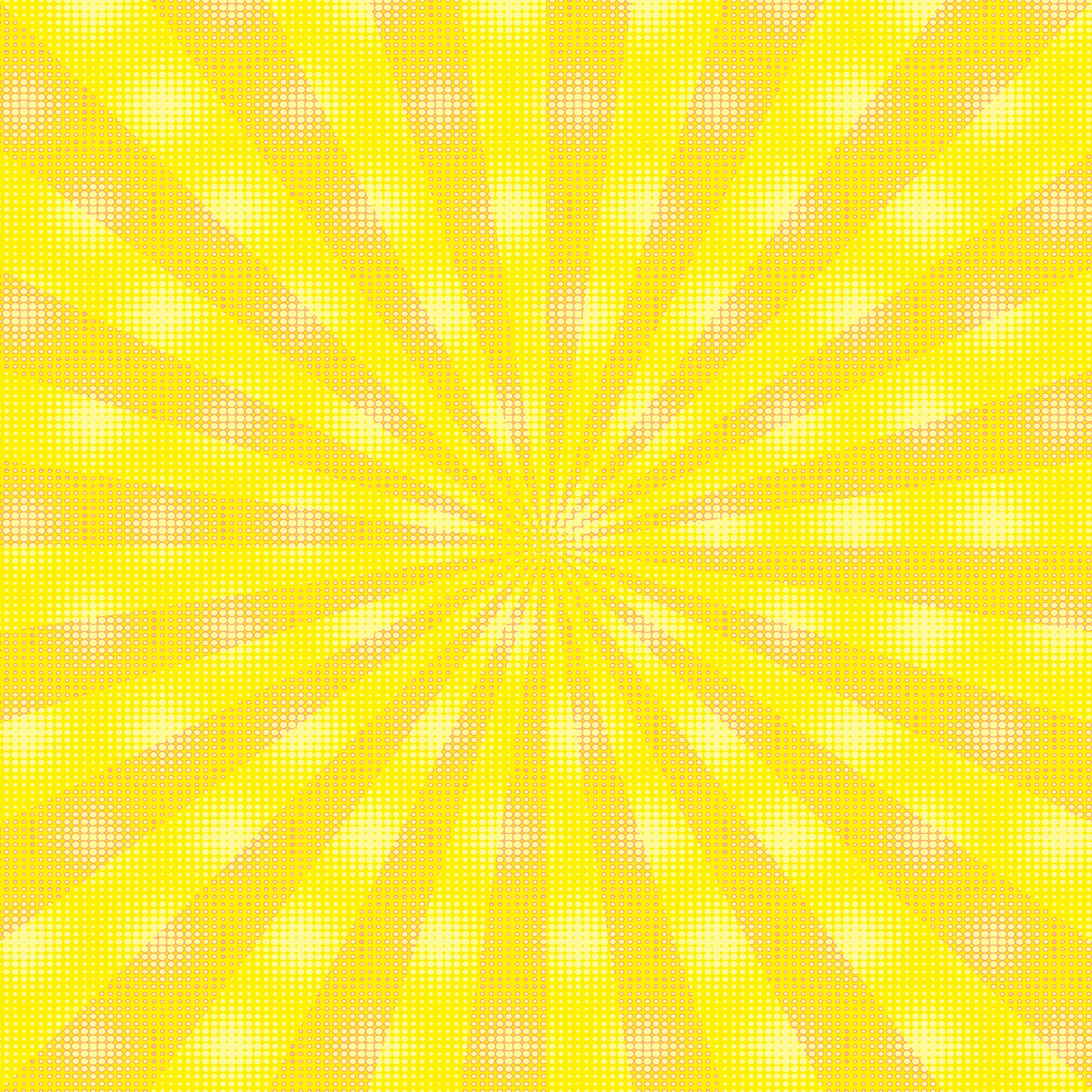 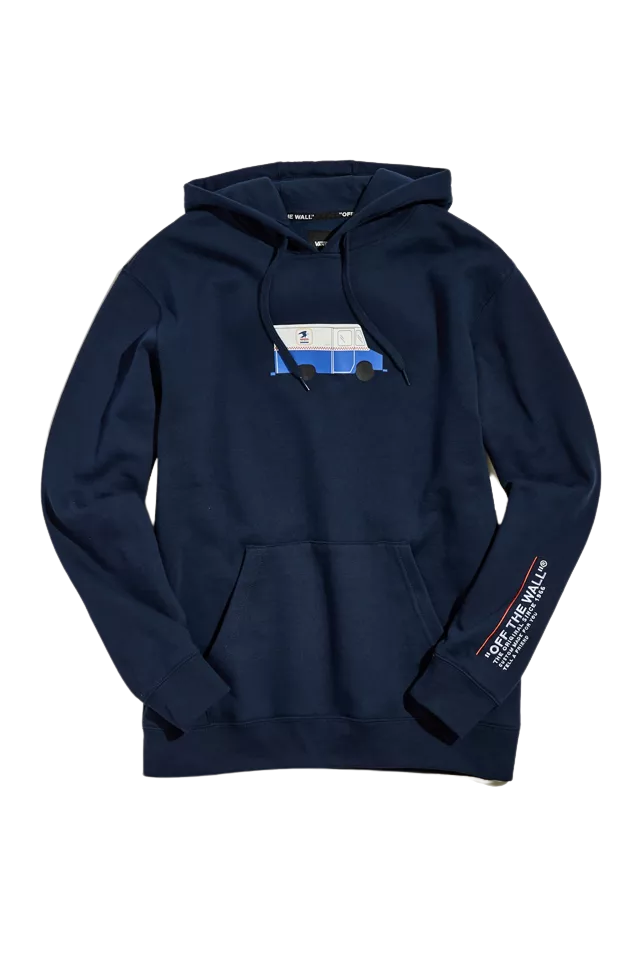 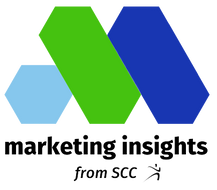 REAL PRODUCT!
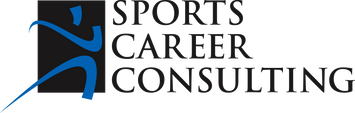 www.sportscareerconsulting.com - Marketing Insights from SCC
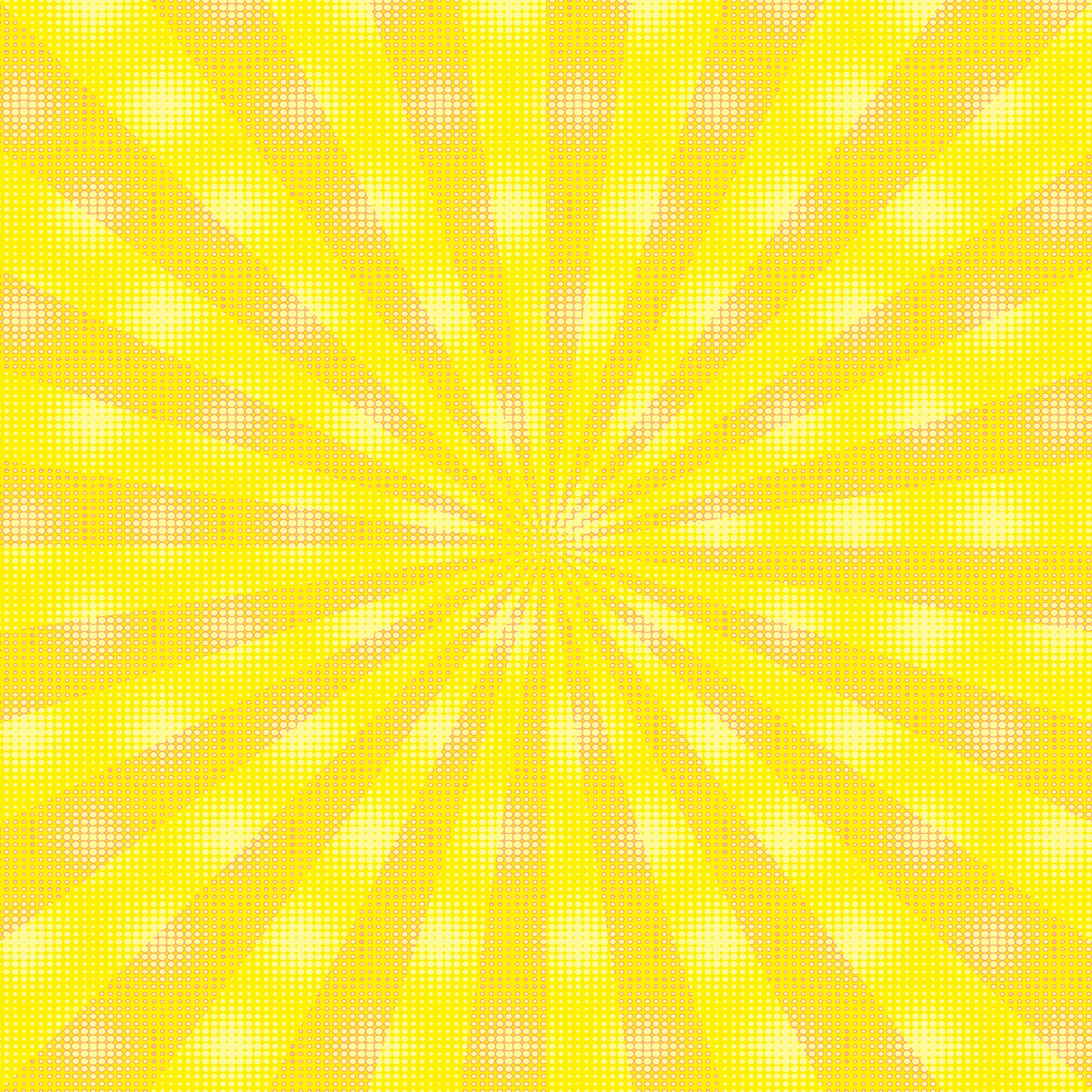 Little Tikes Launches Toy "My First Cubicle"
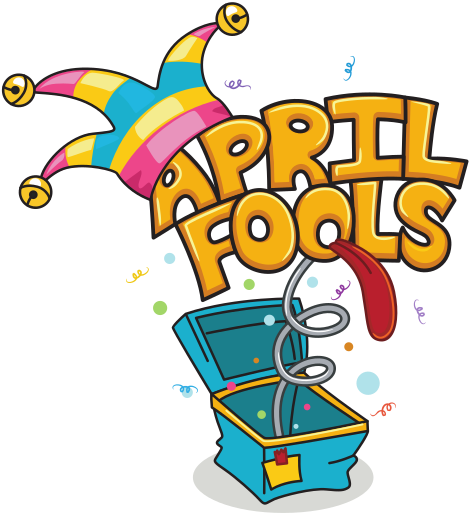 MARKETING 
STUNTS 2022
It's never too soon to introduce children into the workforce, apparently, as the toy company Little Tikes introduced "My First Cubicle", a play set which comes with a "toy laptop, phone, coffee cup, filing cabinet and functional water cooler."
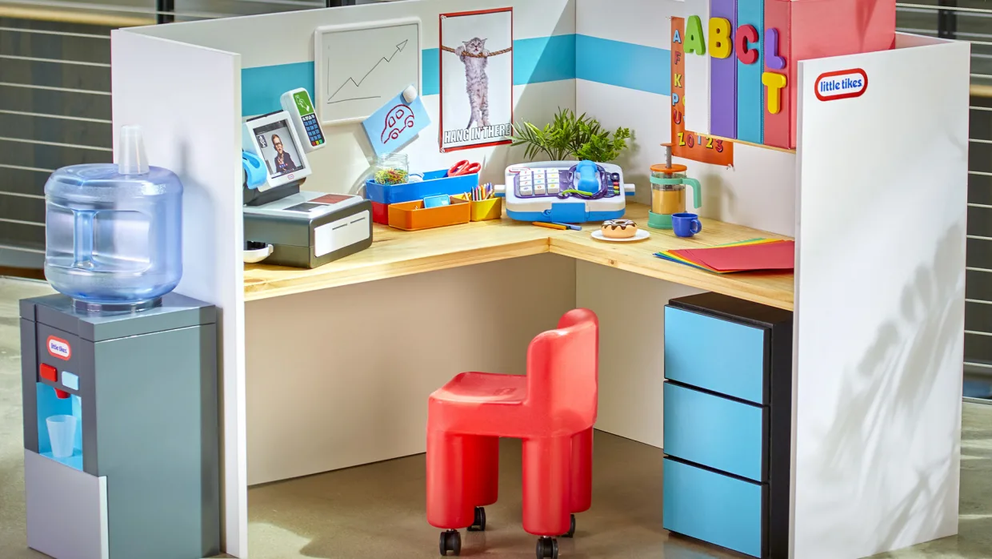 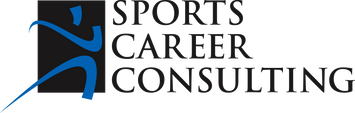 www.sportscareerconsulting.com - Marketing Insights from SCC
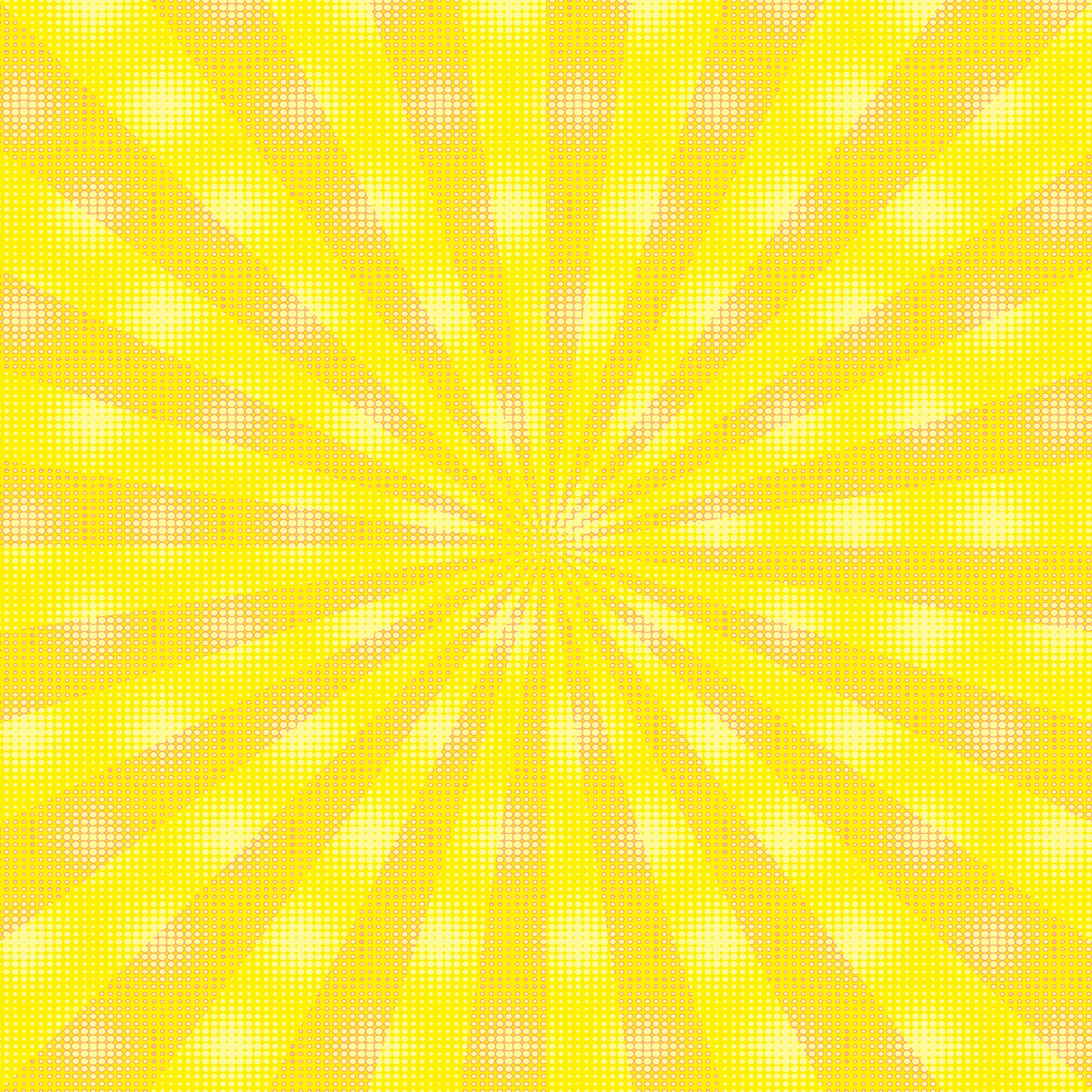 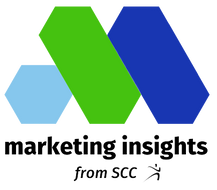 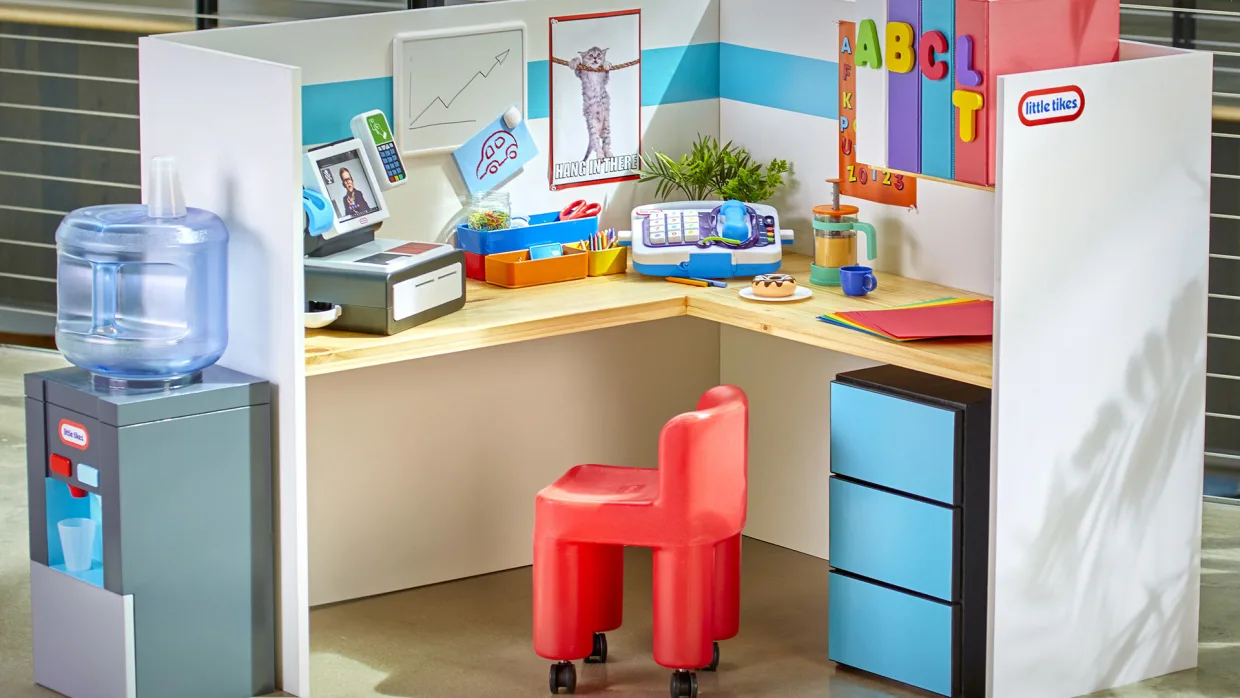 APRIL FOOLS!
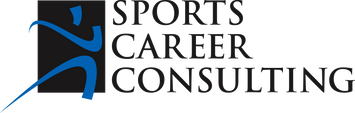 www.sportscareerconsulting.com - Marketing Insights from SCC
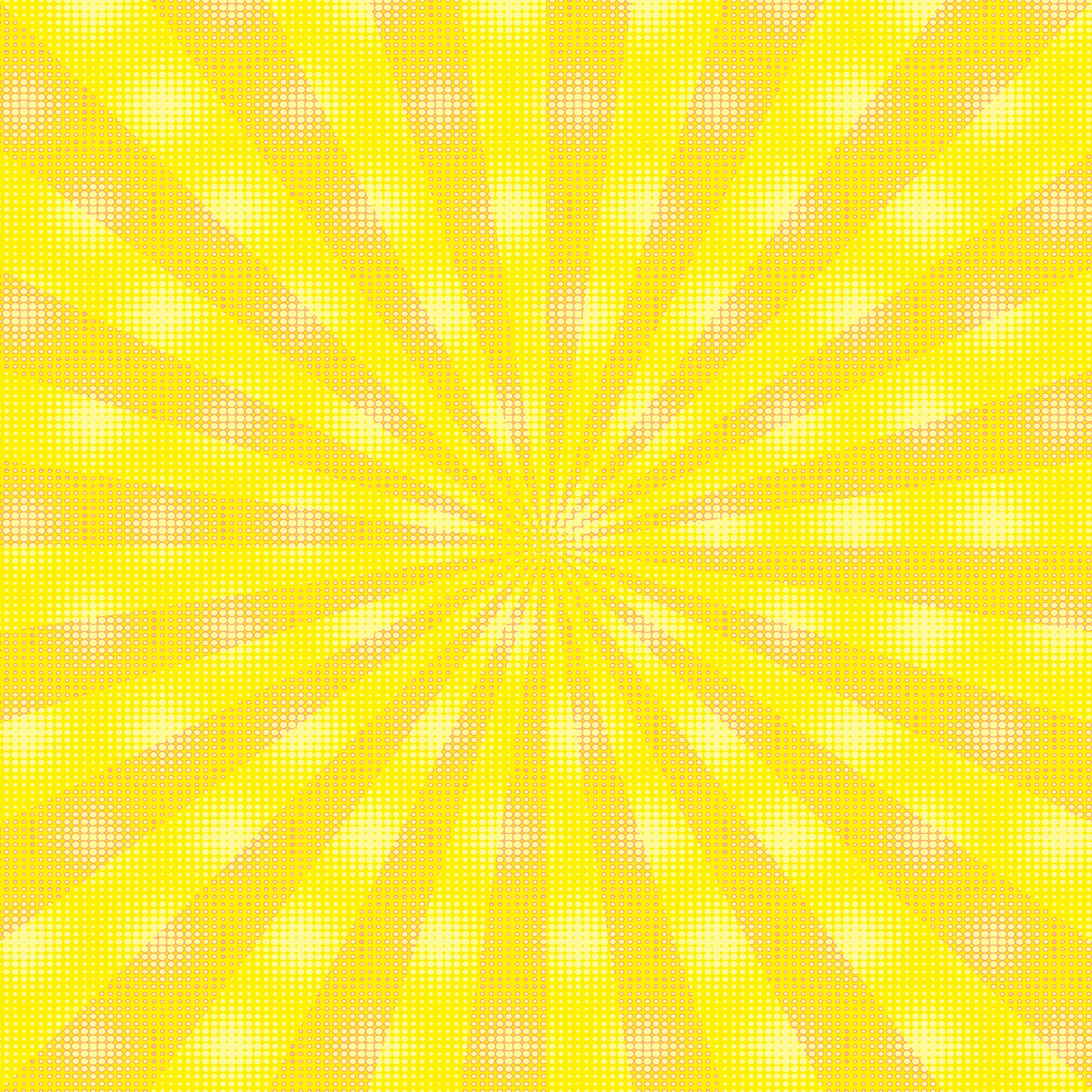 Facebook & Ray-Ban "Smart" Sunglasses
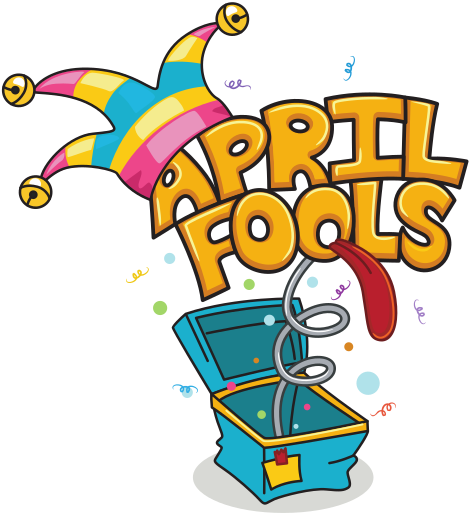 MARKETING 
STUNTS 2022
Facebook and Ray-Ban collaborated to build a "smart" product that enables those wearing the sunglasses to record video, take pictures, make calls, and play music, all by tapping the glasses.
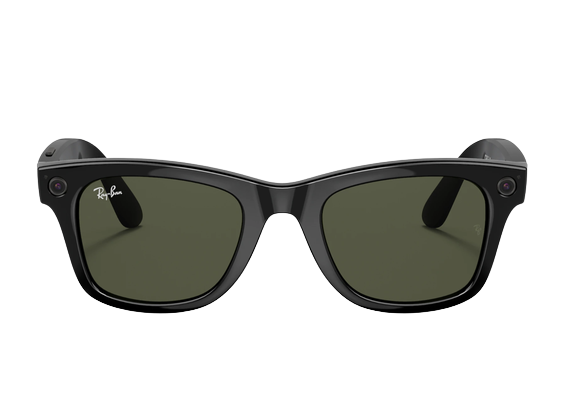 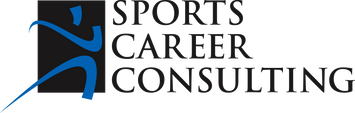 www.sportscareerconsulting.com - Marketing Insights from SCC
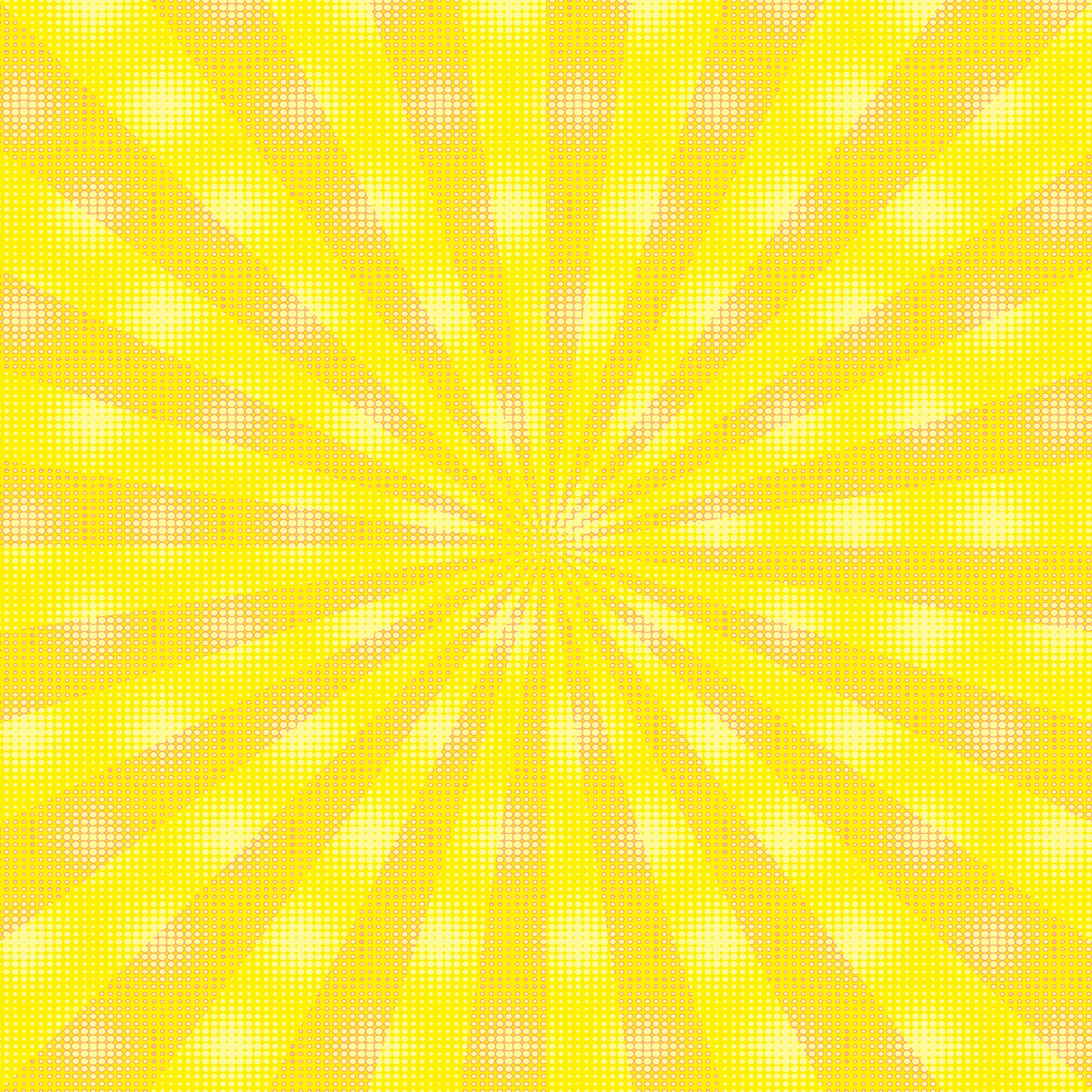 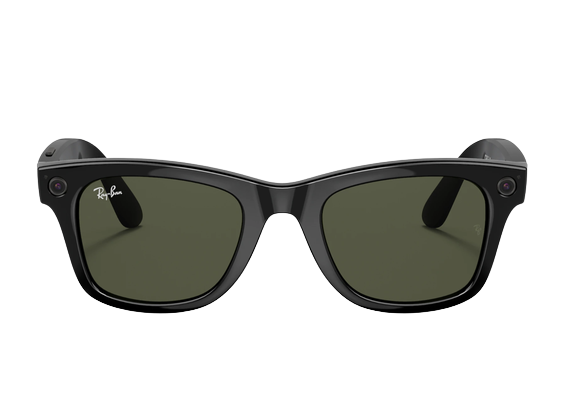 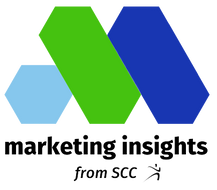 REAL PRODUCT!
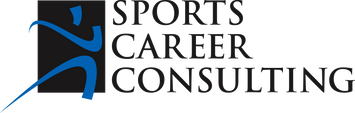 www.sportscareerconsulting.com - Marketing Insights from SCC
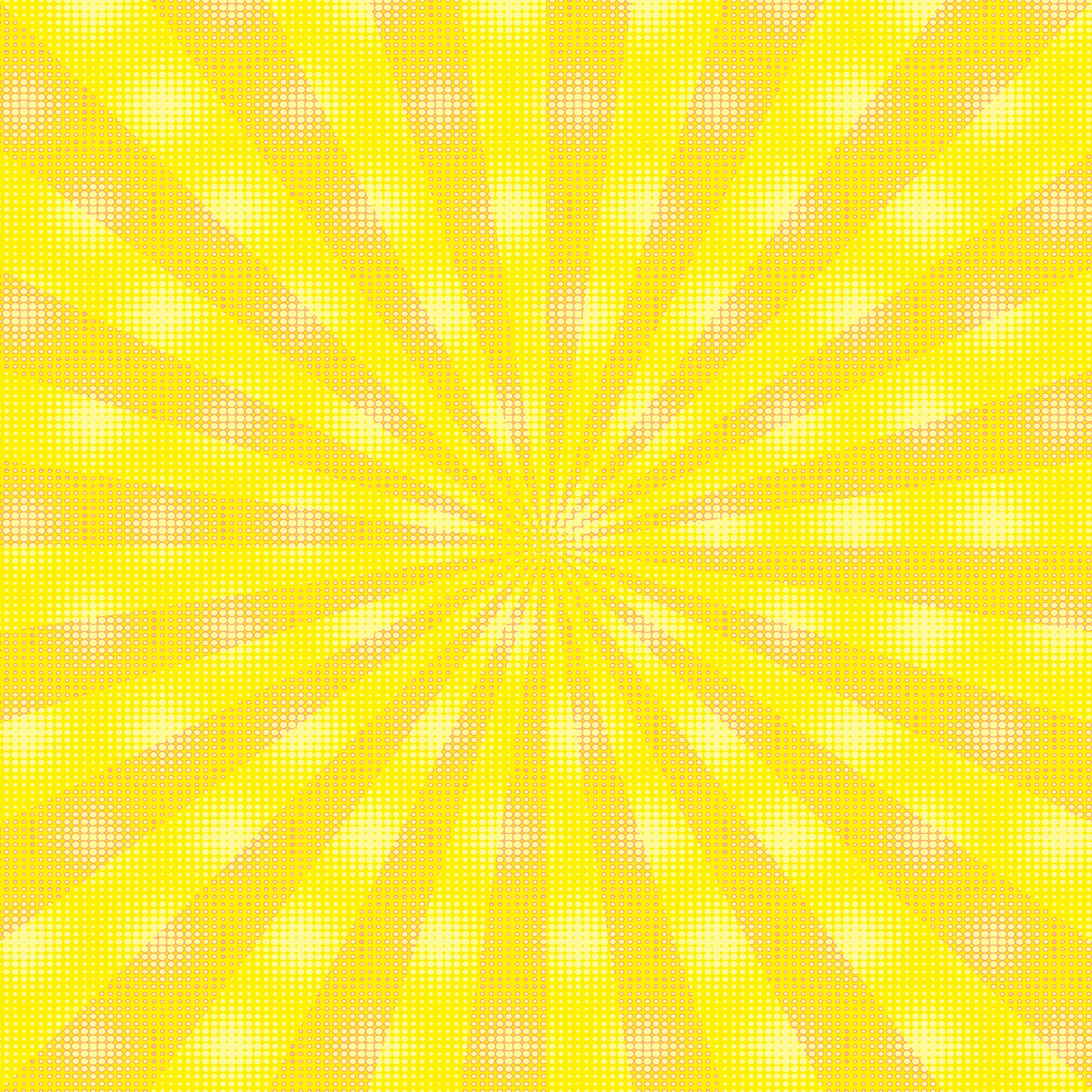 Subway Footlong Hotdog
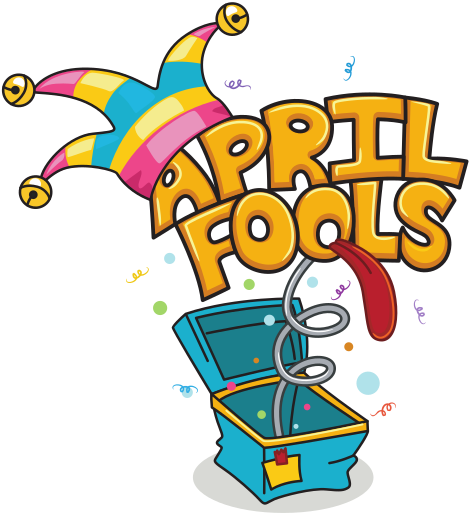 MARKETING 
STUNTS 2022
In Australia, Subway has added a new product to its "Famous Footlong" menu, the "SUBDOG."  The SUBDOG is a footlong hot dog made with only fresh ingredients.
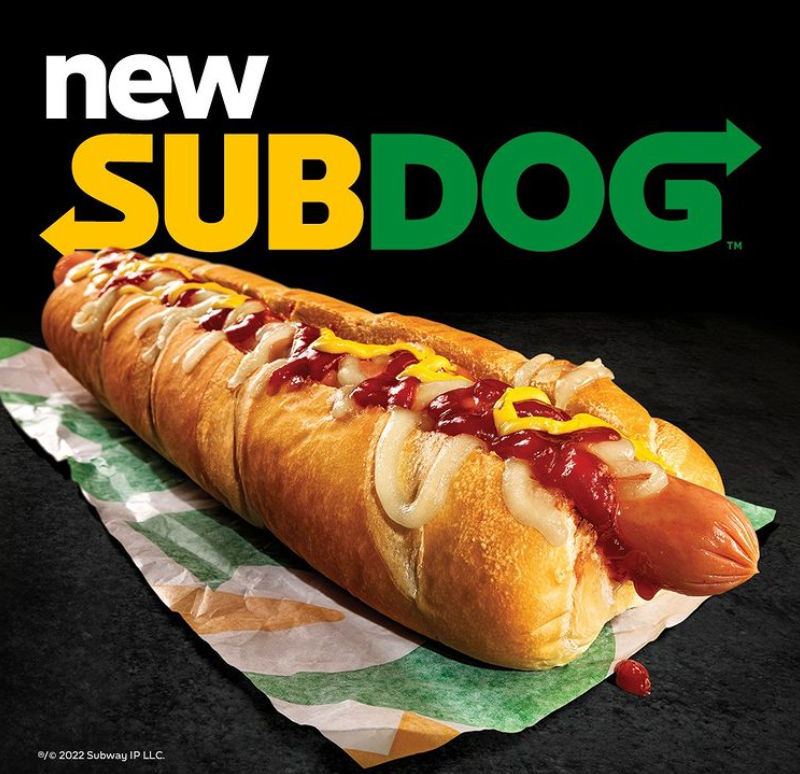 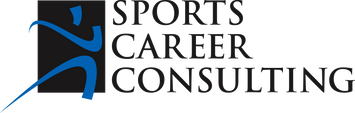 www.sportscareerconsulting.com - Marketing Insights from SCC
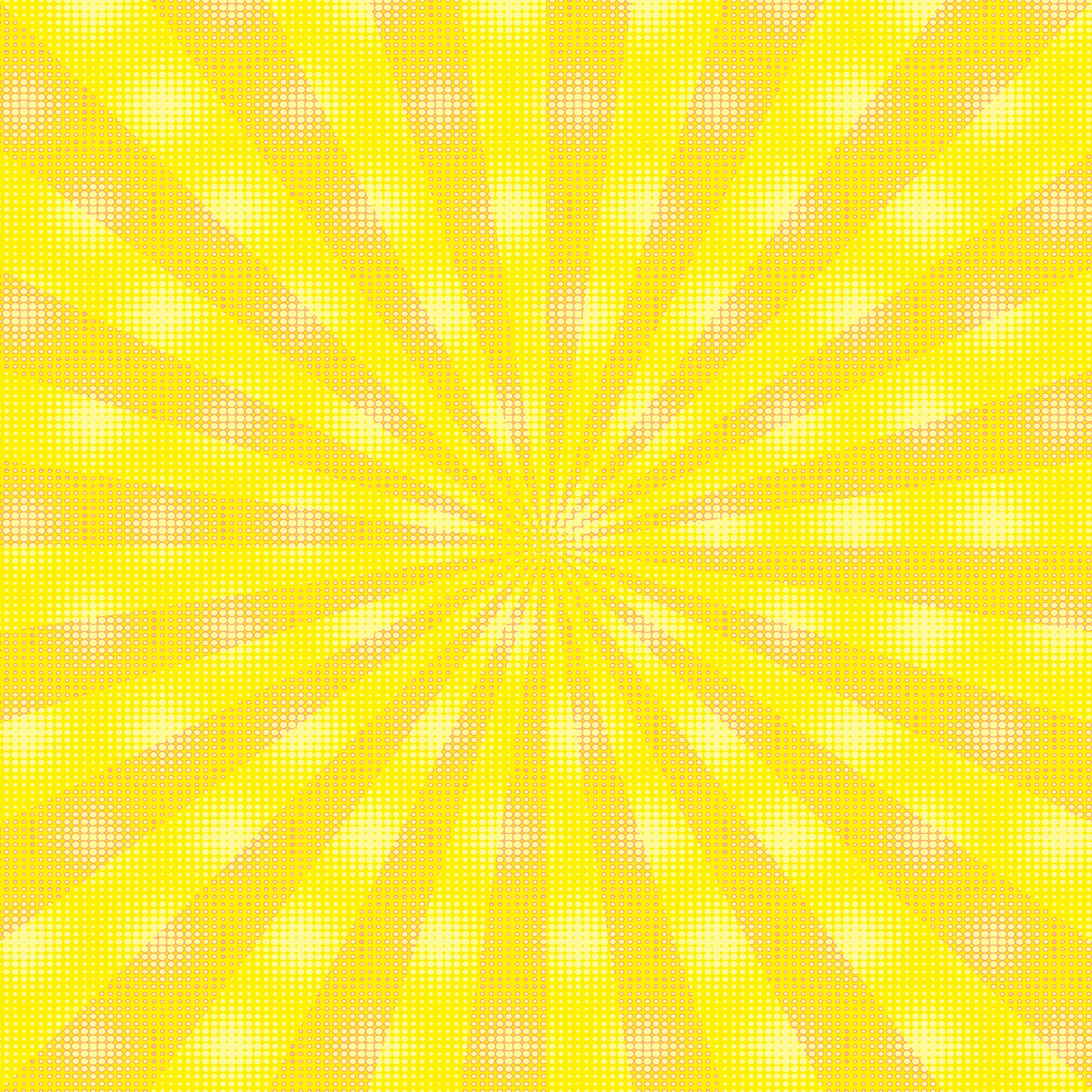 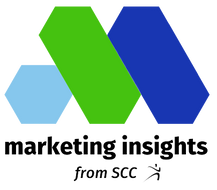 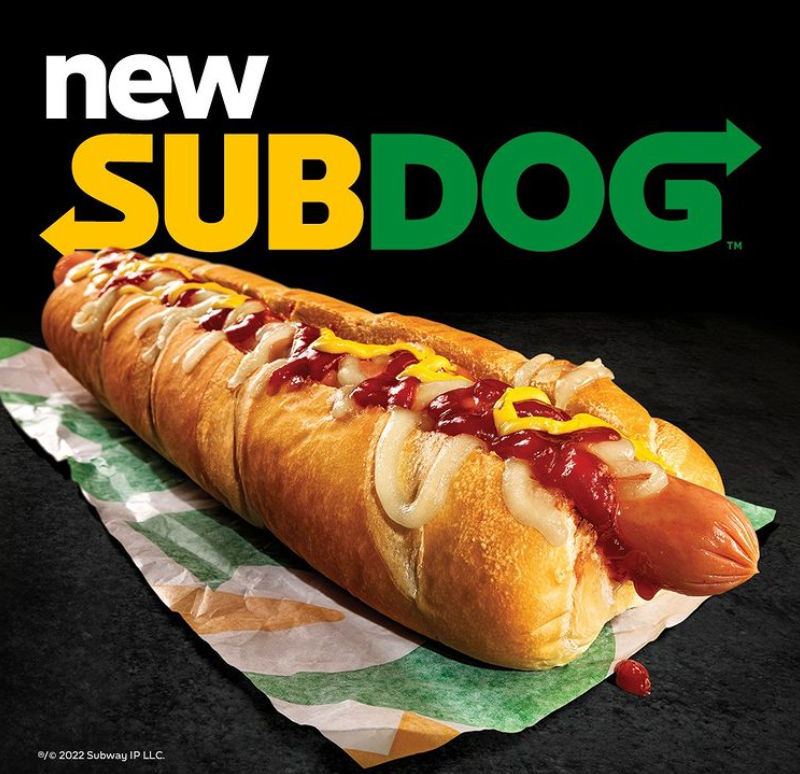 APRIL FOOLS!
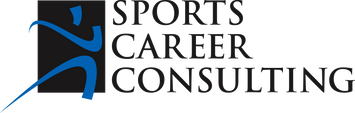 www.sportscareerconsulting.com - Marketing Insights from SCC
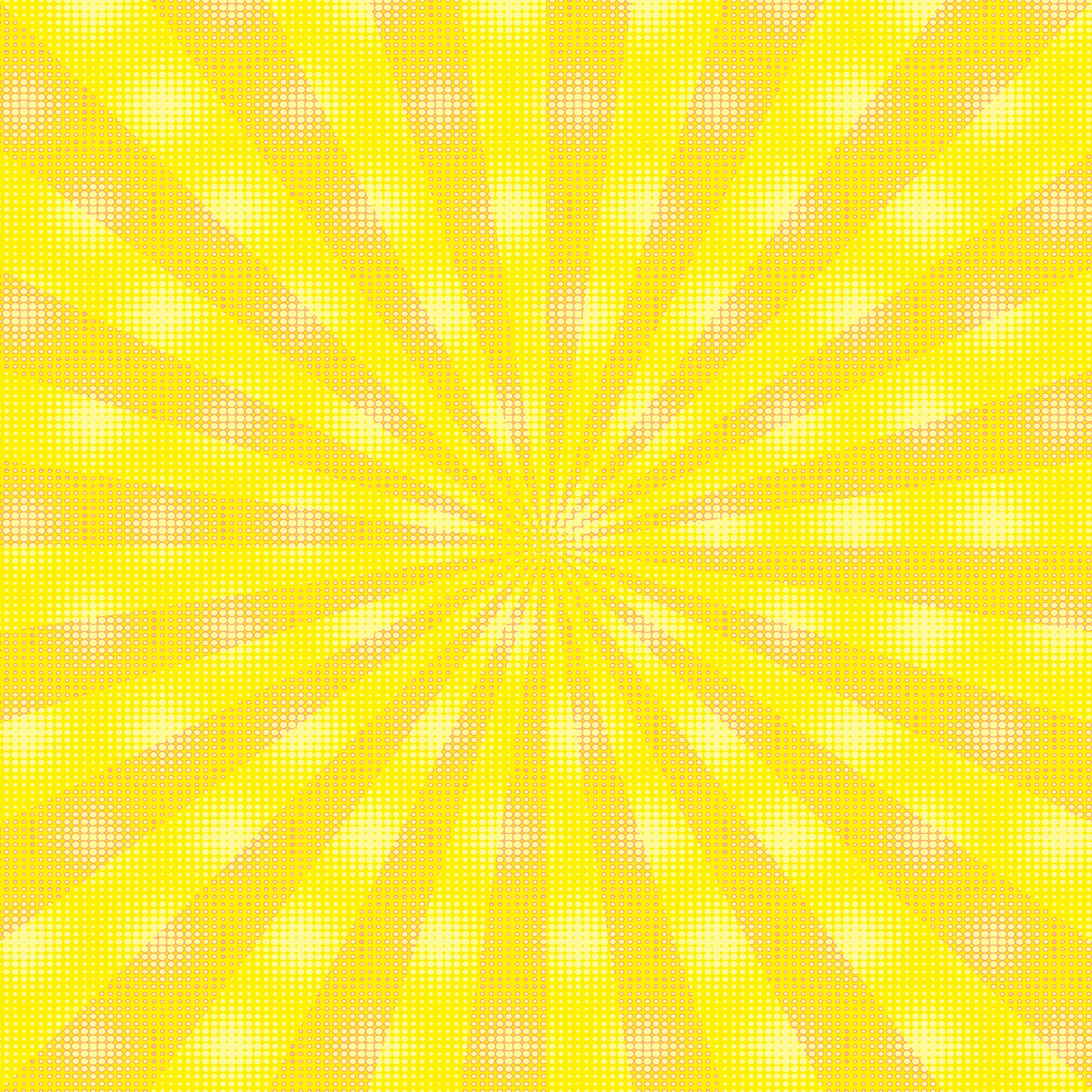 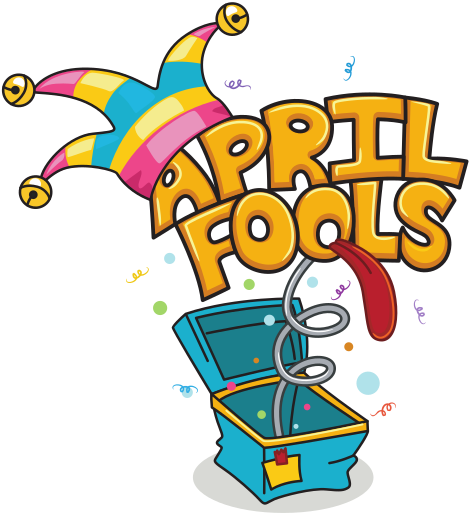 Skittles Teams Up with M&Ms
MARKETING 
STUNTS 2022
Skittles announced via Instgram: We’re excited to introduce this delicious new treat, with M&M’S and Skittles pre-mixed so you can enjoy a chocolate and fruity flavour in one bite. 🌈🍇🍫🍏
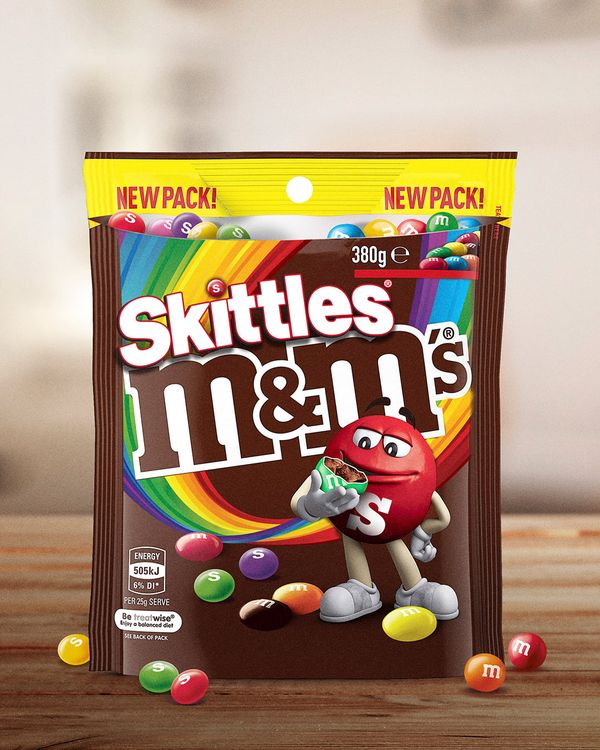 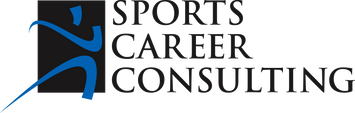 www.sportscareerconsulting.com - Marketing Insights from SCC
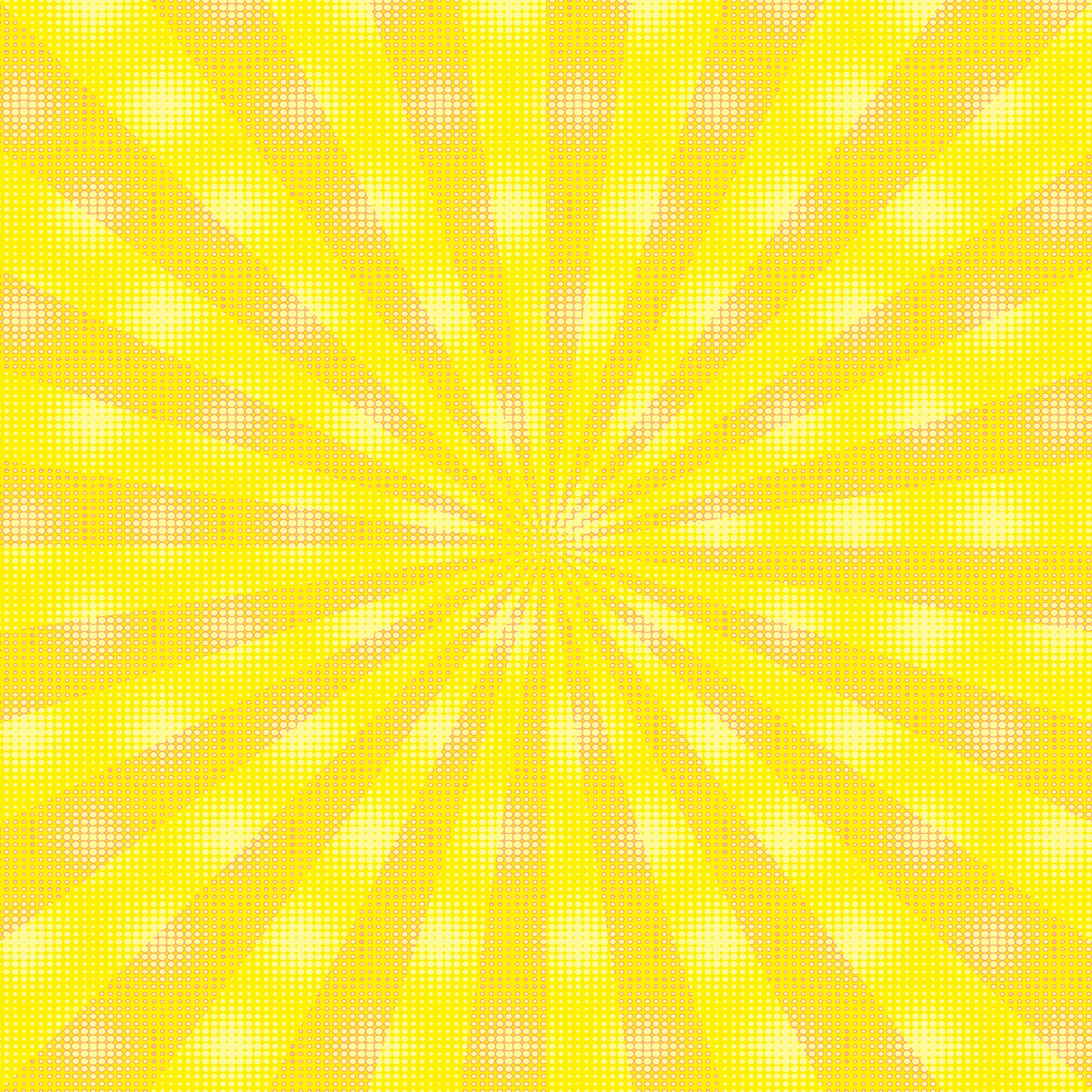 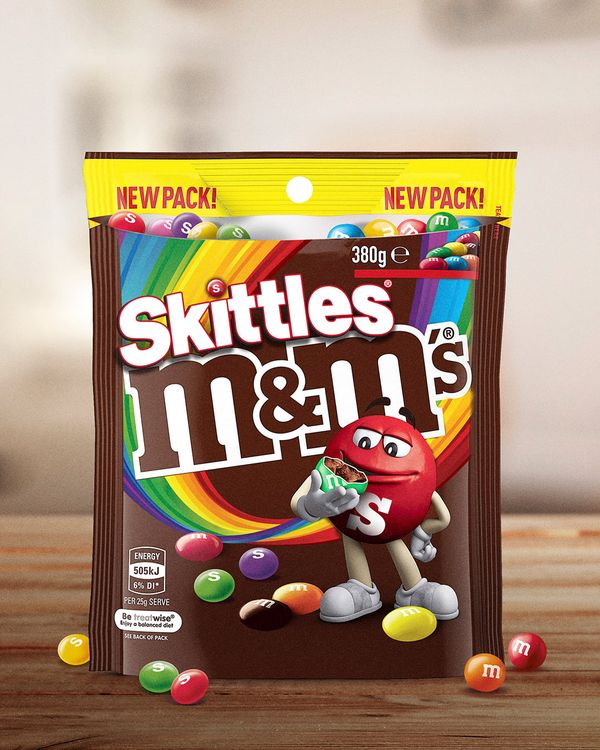 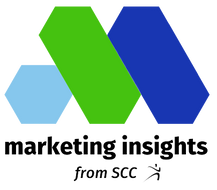 APRIL FOOLS!
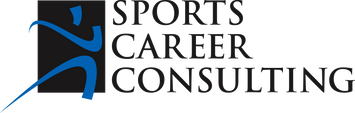 www.sportscareerconsulting.com - Marketing Insights from SCC
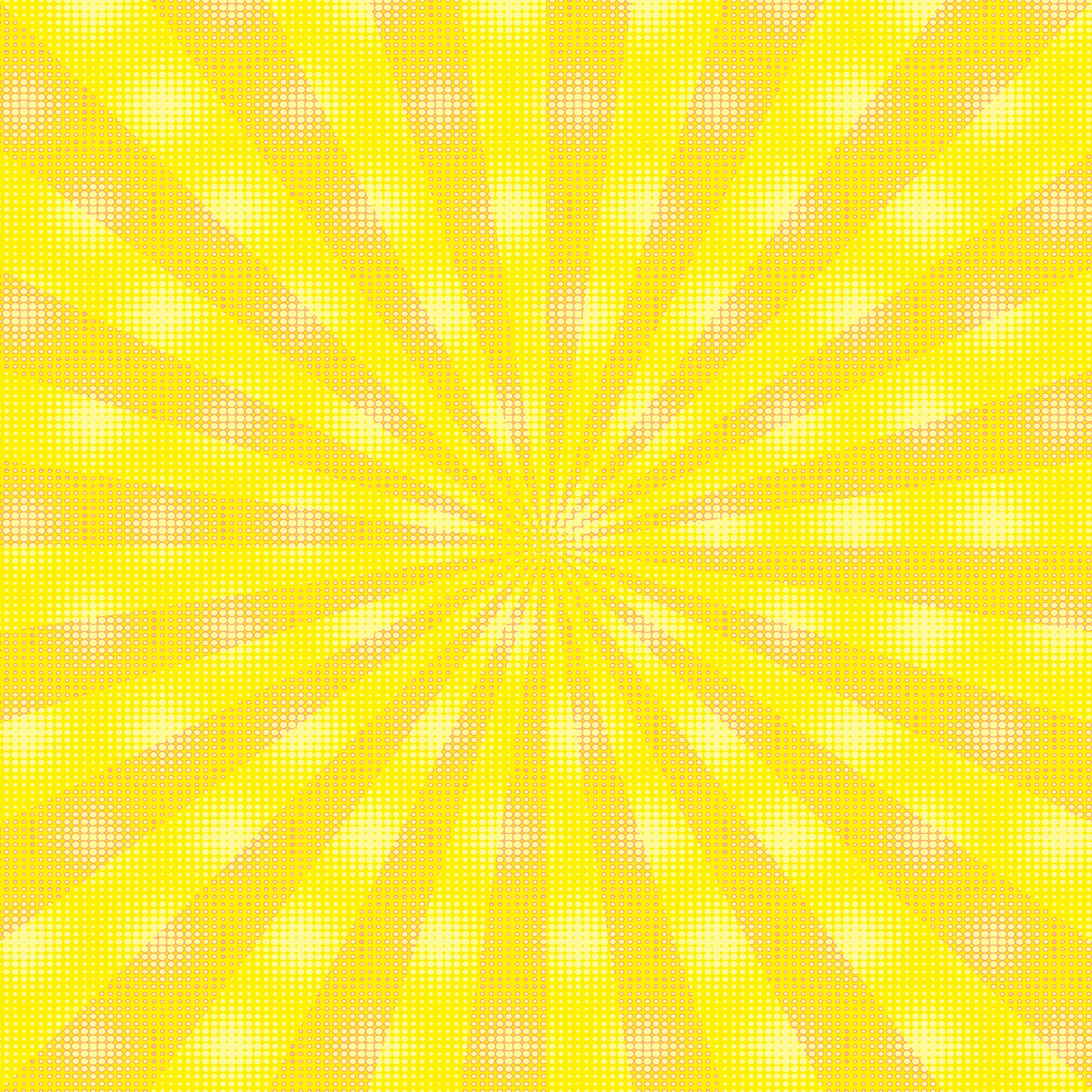 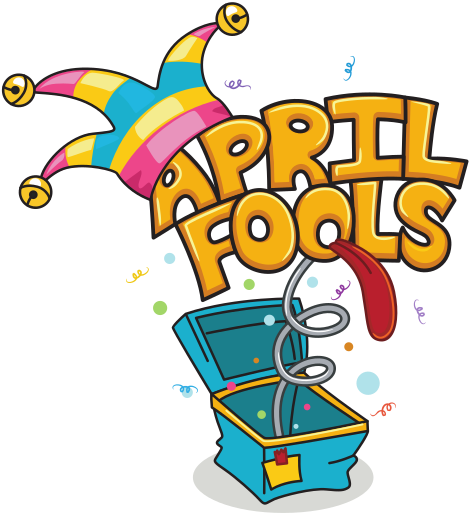 CareerBuilder 
is Hiring
MARKETING 
STUNTS 2022
Job search website CareerBuilder recently posted an advertisement for a Cat Herder position, requiring candidates to manage the day-to-day needs of pet cats.
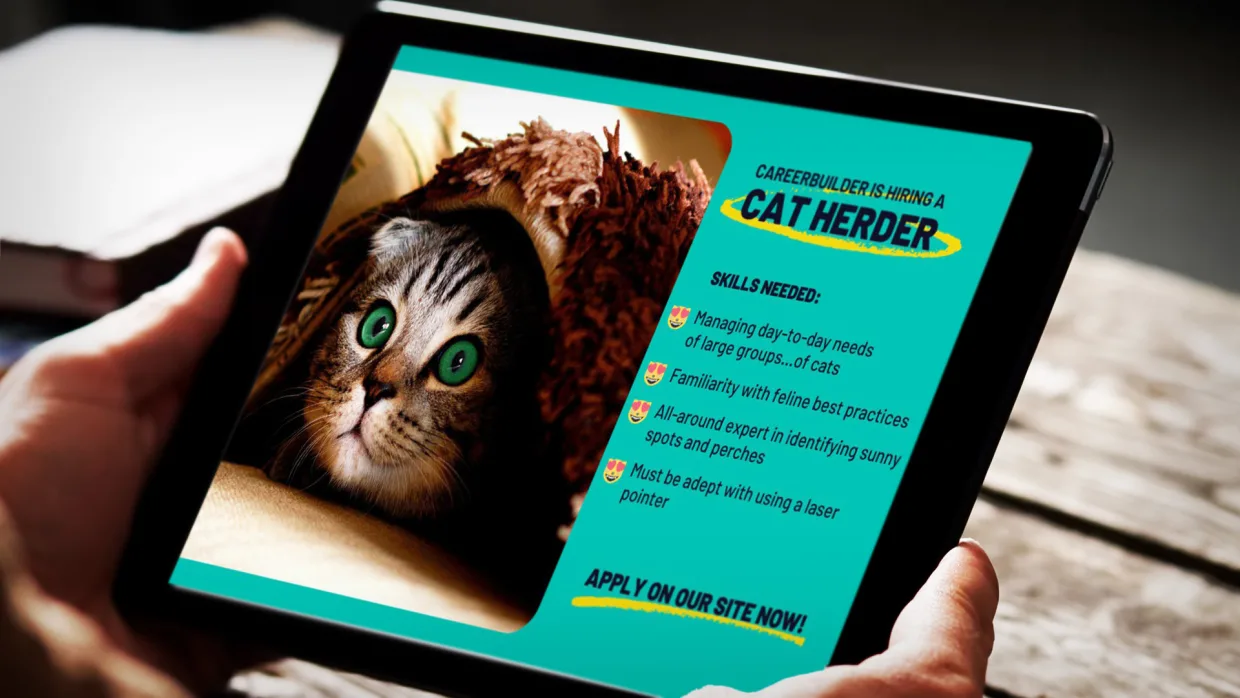 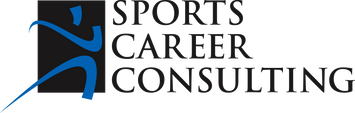 www.sportscareerconsulting.com - Marketing Insights from SCC
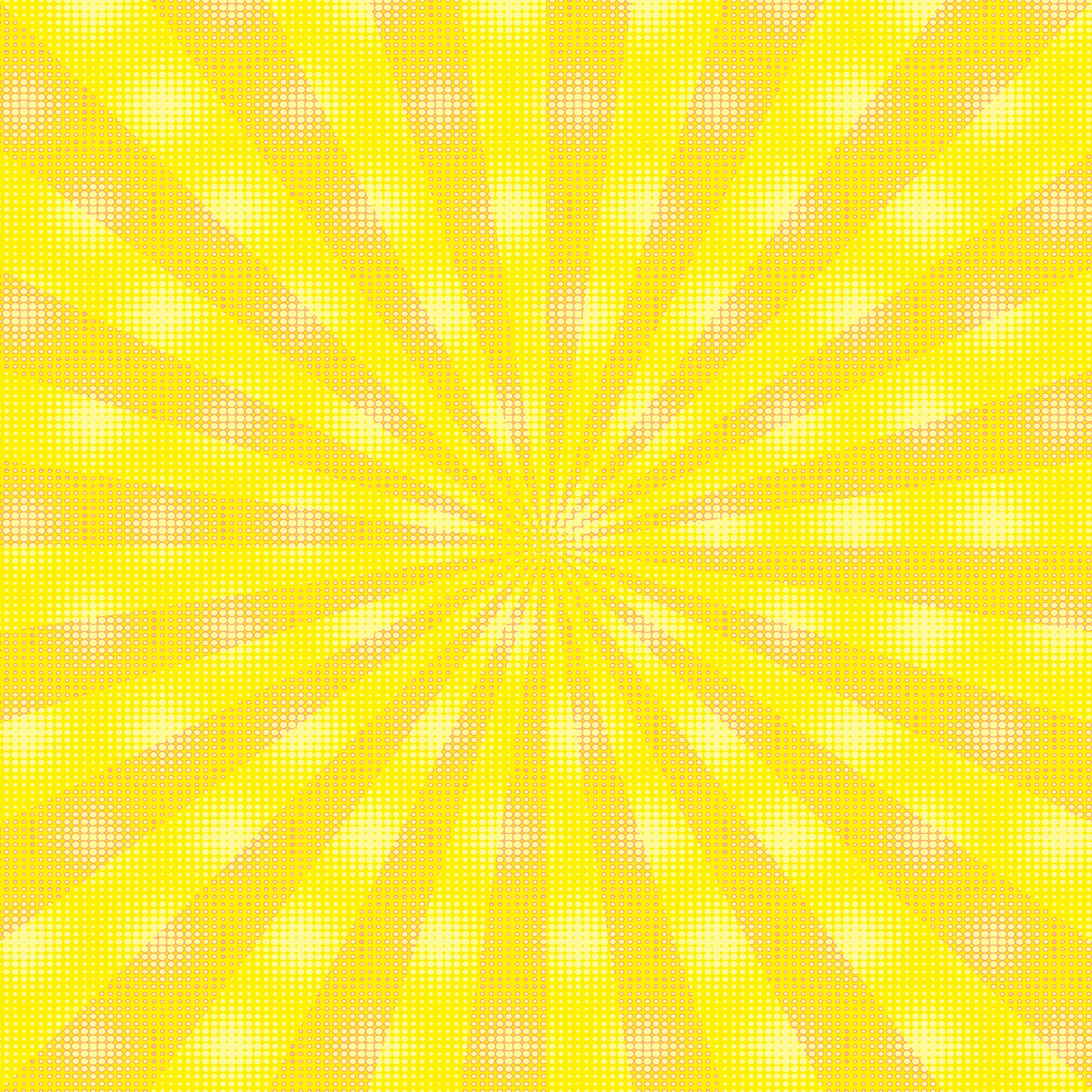 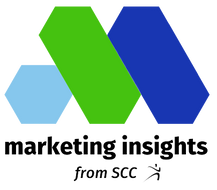 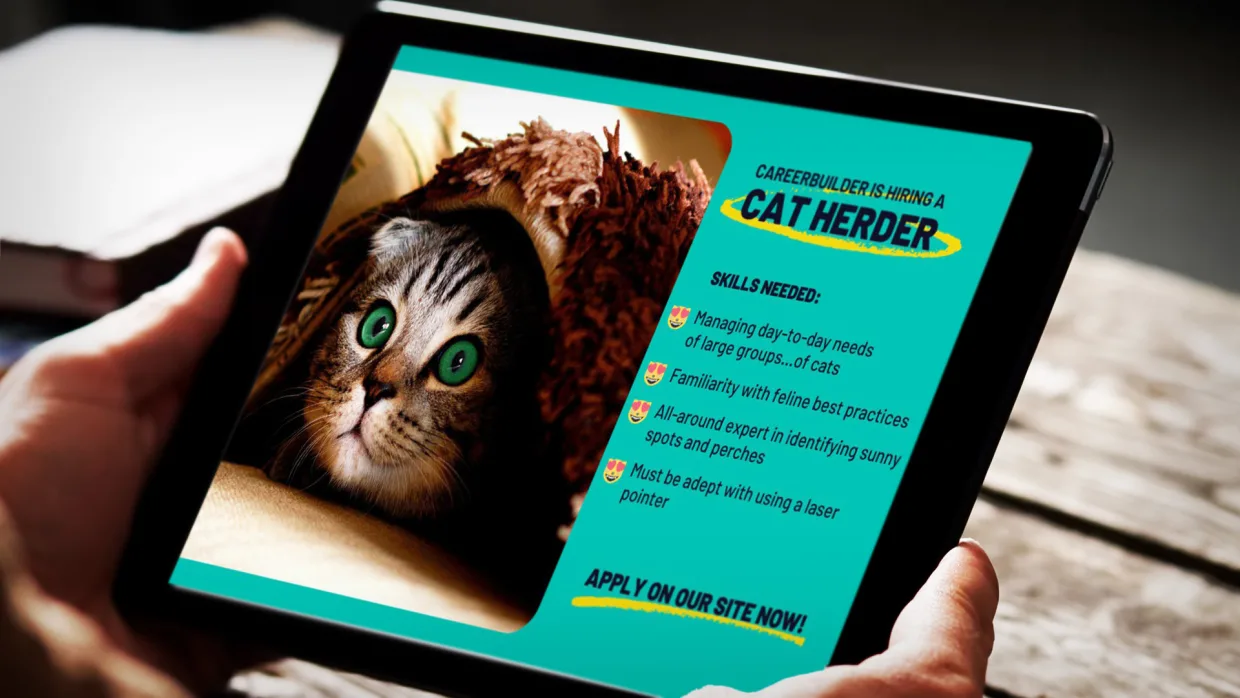 APRIL FOOLS!
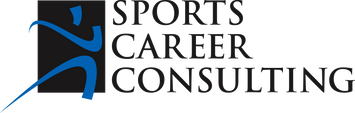 www.sportscareerconsulting.com - Marketing Insights from SCC
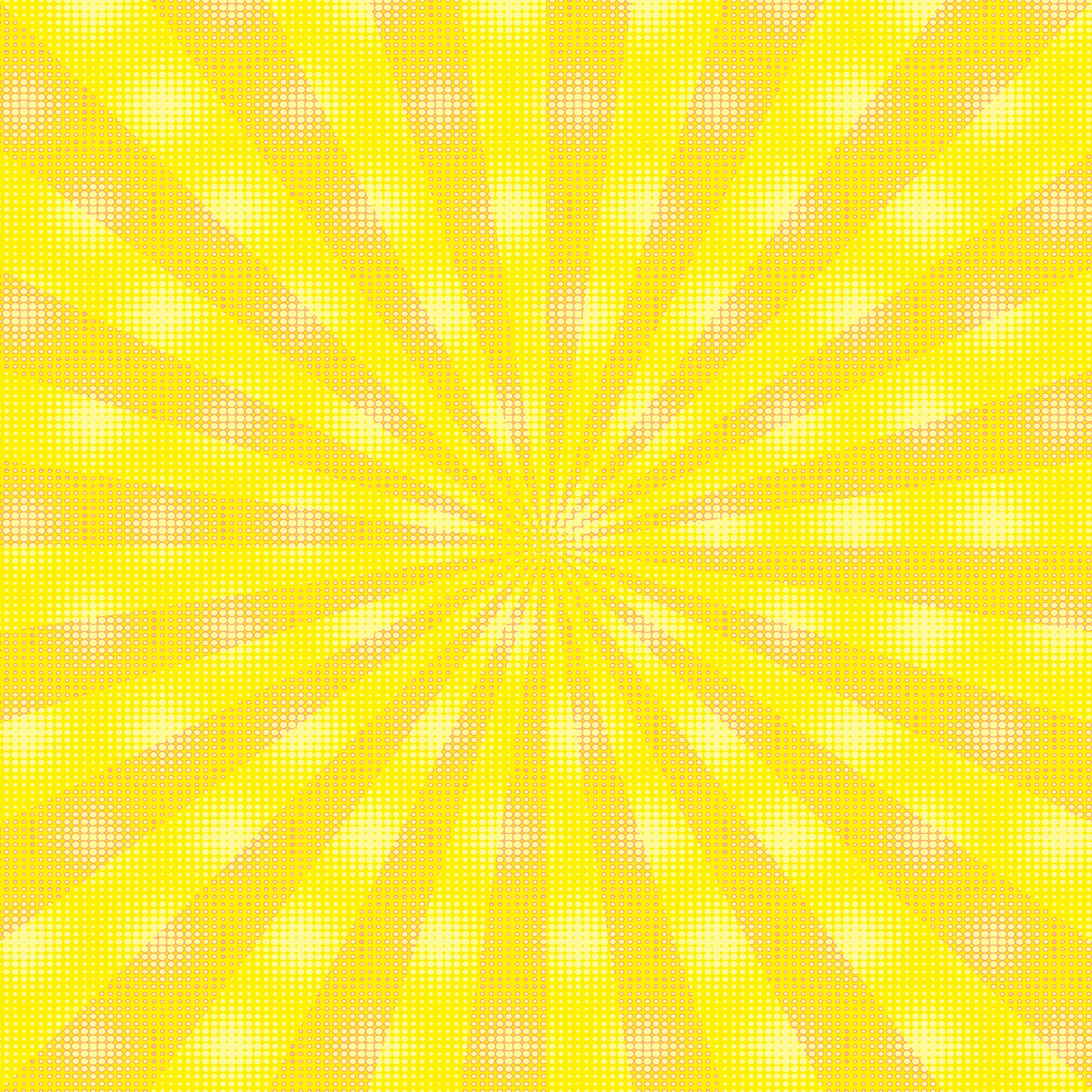 Honda's New Line of Pet-Friendly Vehicles
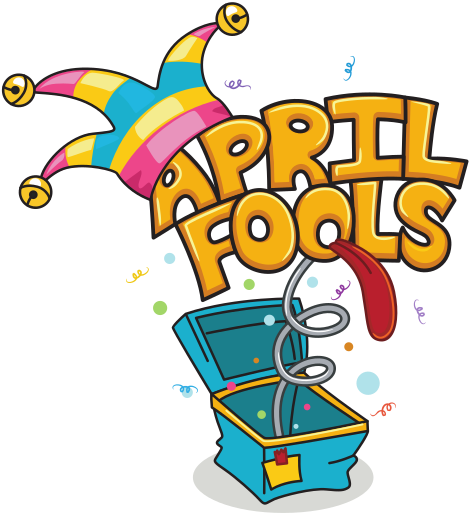 MARKETING 
STUNTS 2022
Honda's new series of pet friendly vehicles allow for furry friends to ride as co-pilots in the front seat.  The cabin features built in cannisters for dog dishes and sqeaker toys attached to the seats.
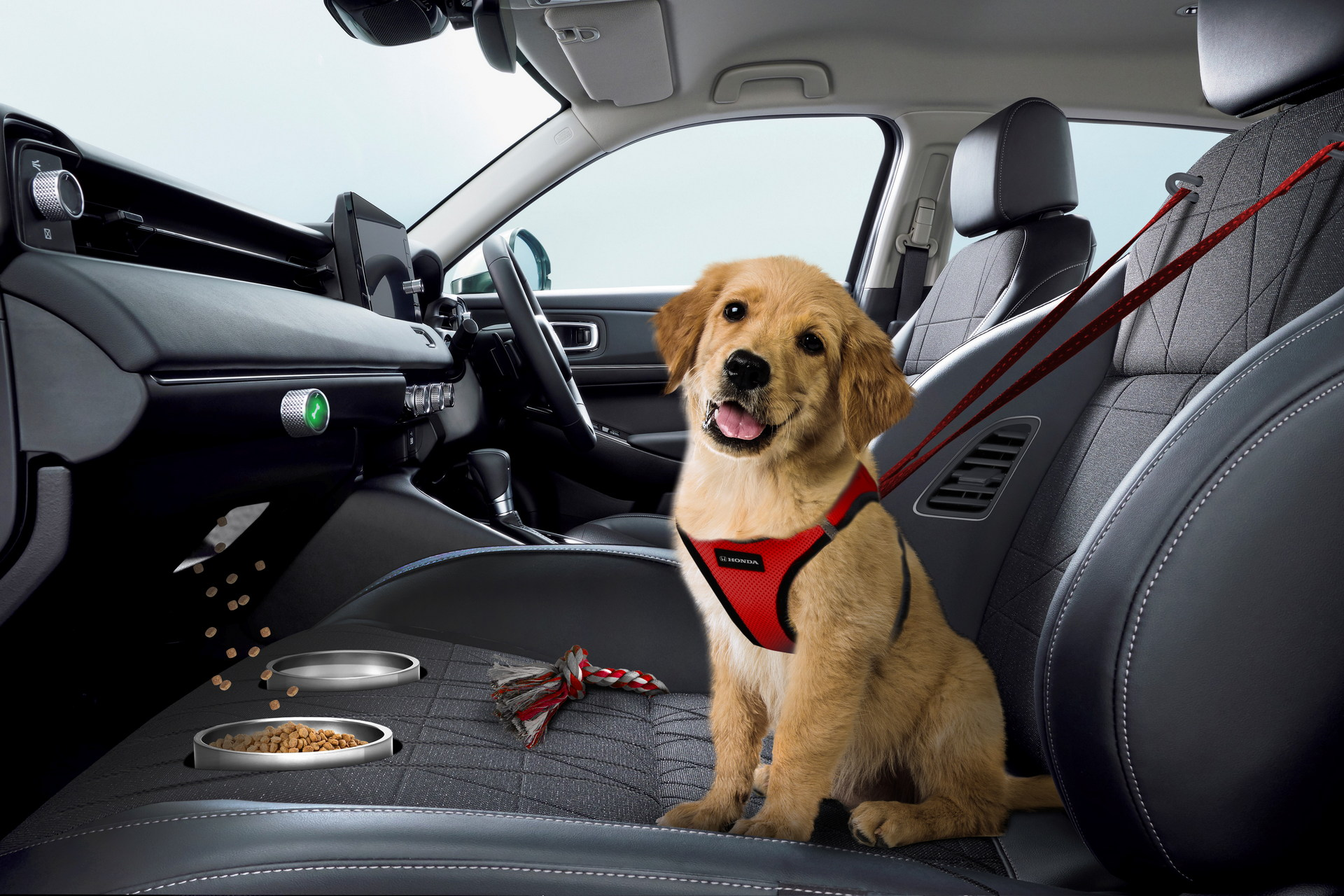 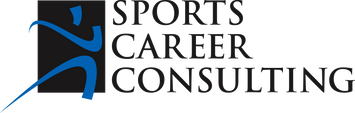 www.sportscareerconsulting.com - Marketing Insights from SCC
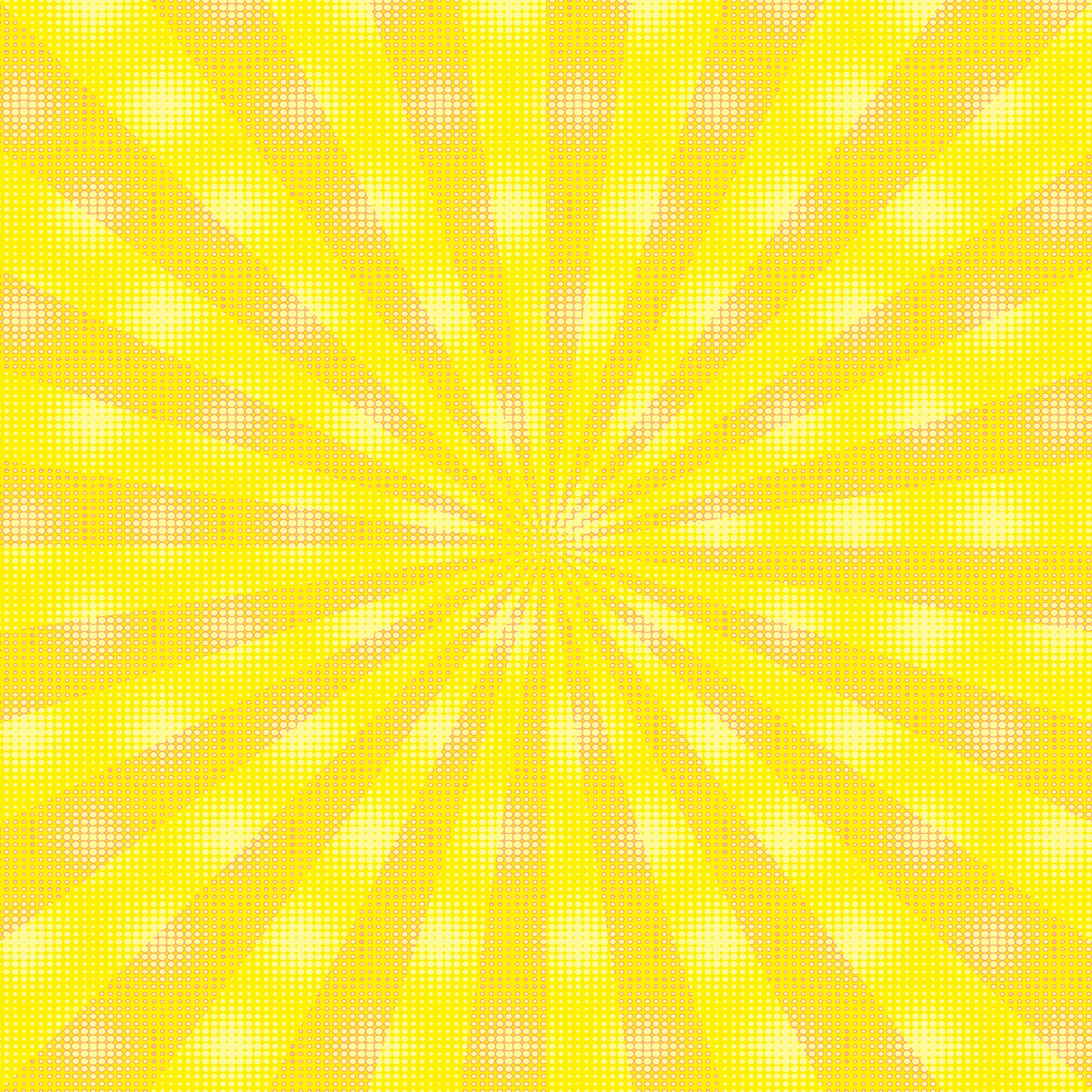 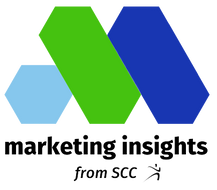 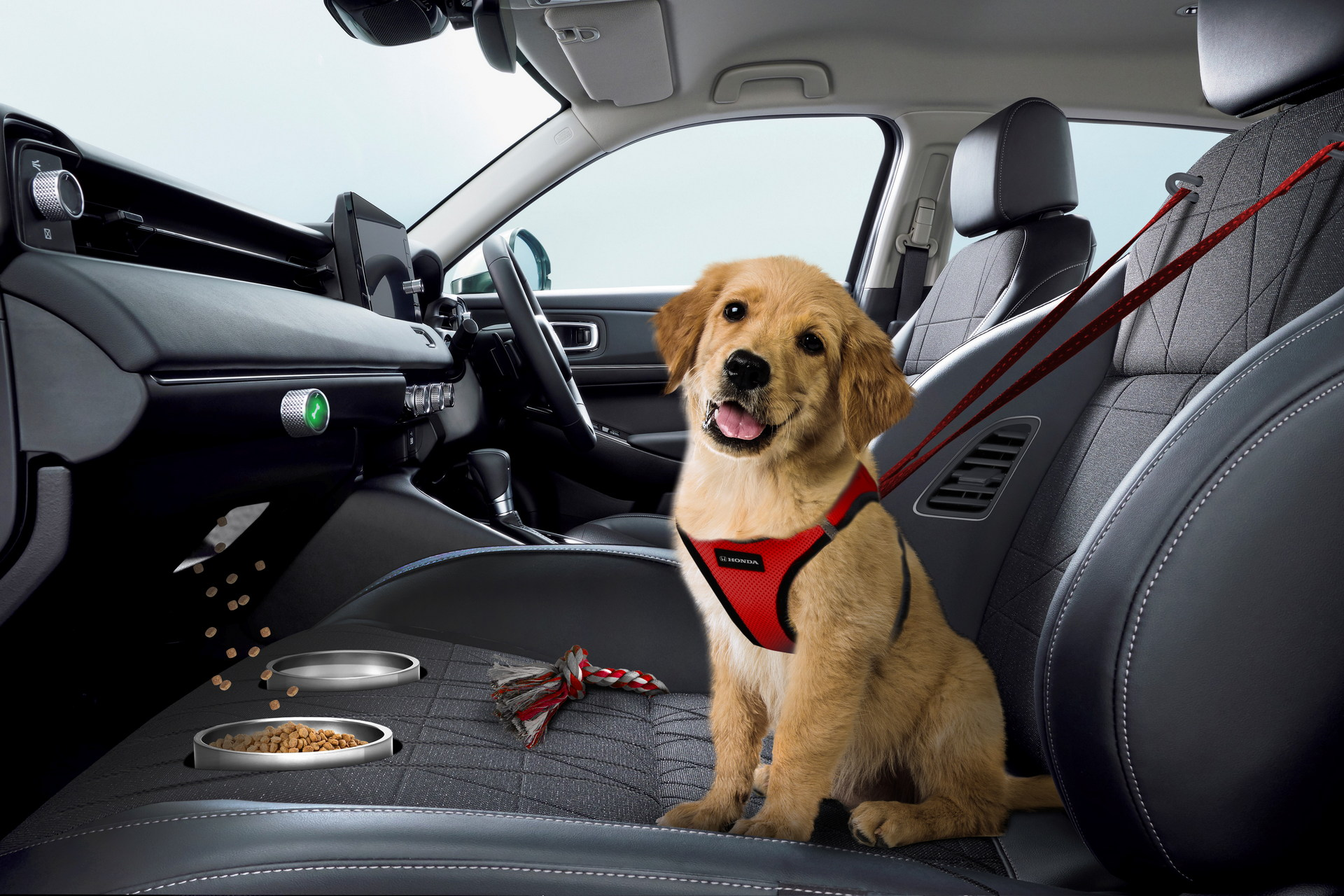 APRIL FOOLS!
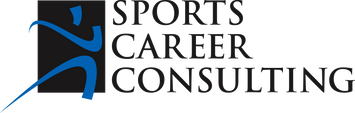 www.sportscareerconsulting.com - Marketing Insights from SCC
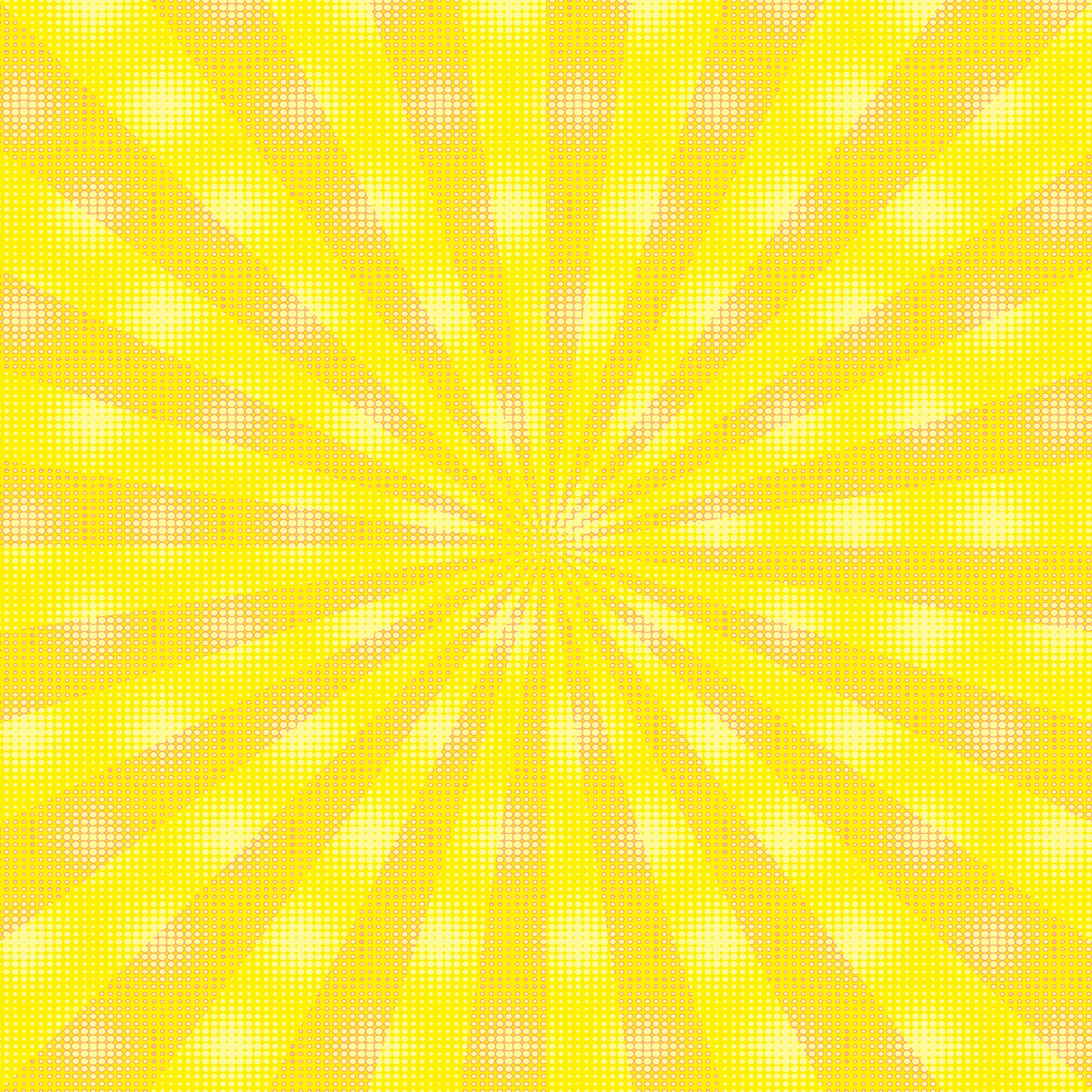 JNCO & GOLDFISH BLUE JEANS
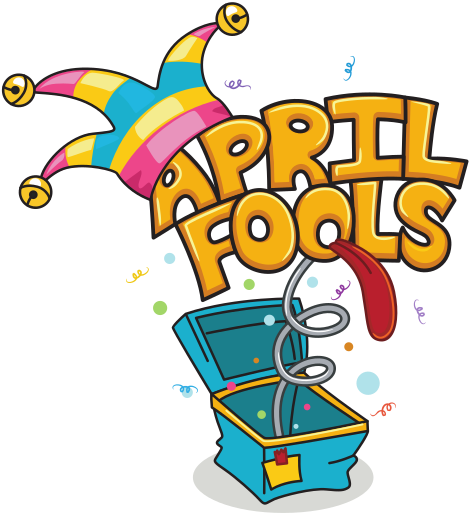 MARKETING 
STUNTS 2022
To promote Pepperidge Farms' new Jalapeño Popper flavored Goldfish, the  brand partnered with JNCO to sell limited-edition Goldfish JNCO pants.  The cost?  $200.
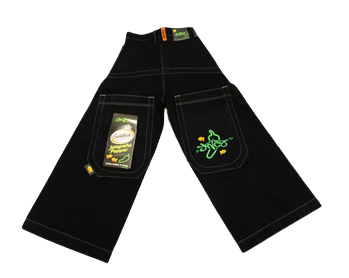 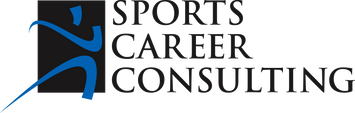 www.sportscareerconsulting.com - Marketing Insights from SCC
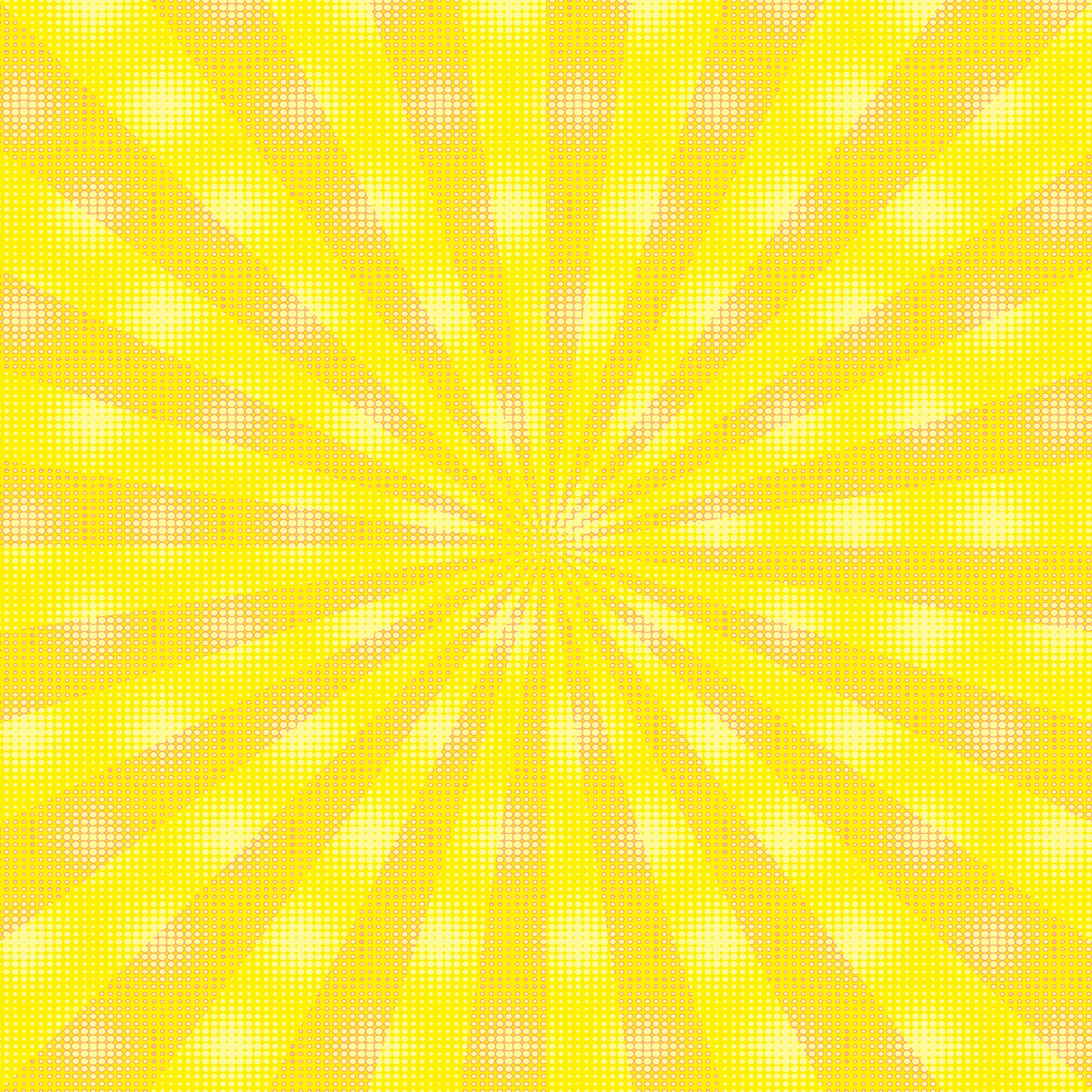 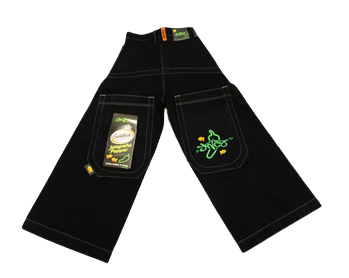 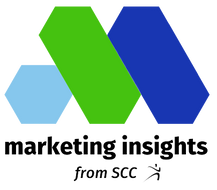 REAL PRODUCT!
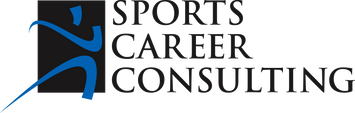 www.sportscareerconsulting.com - Marketing Insights from SCC
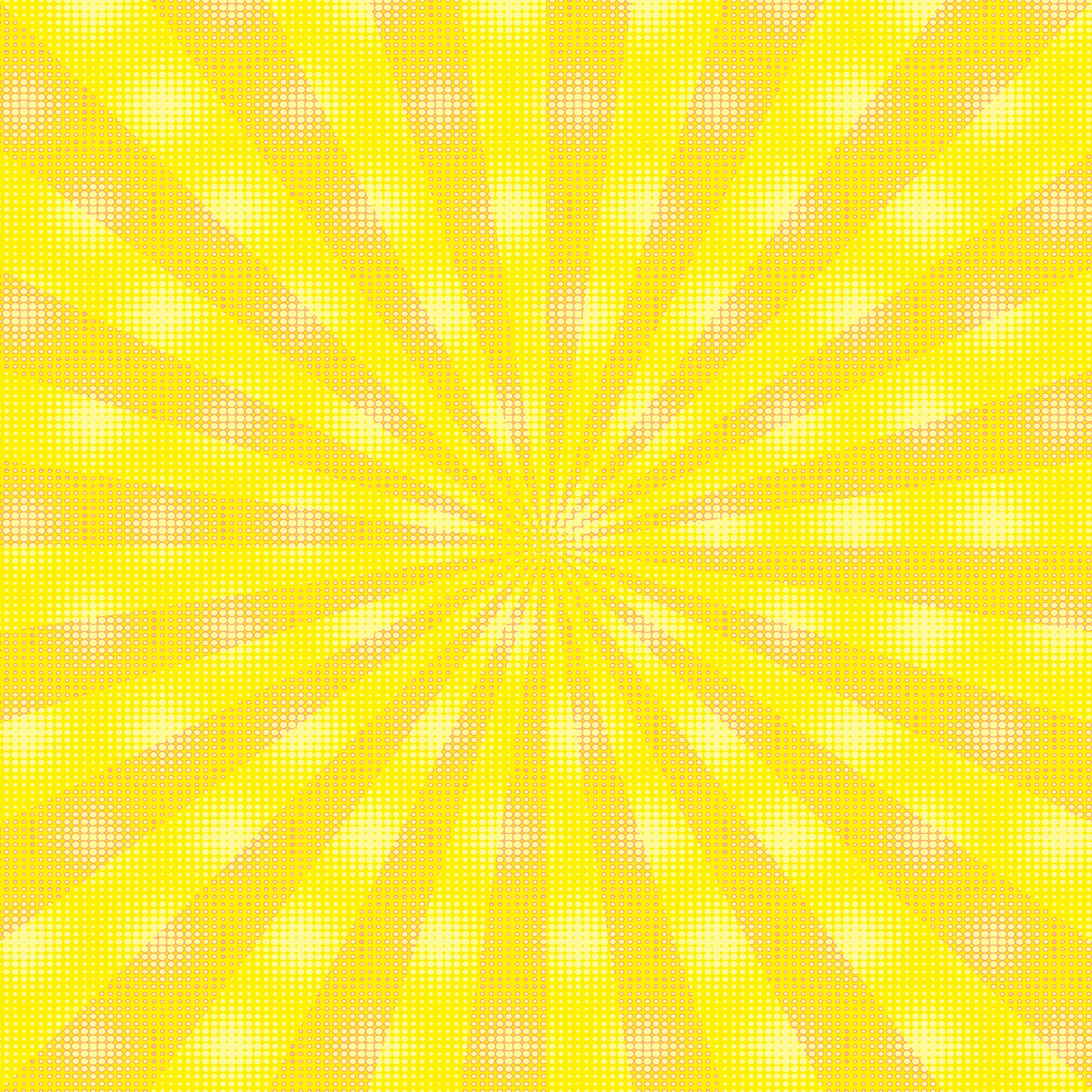 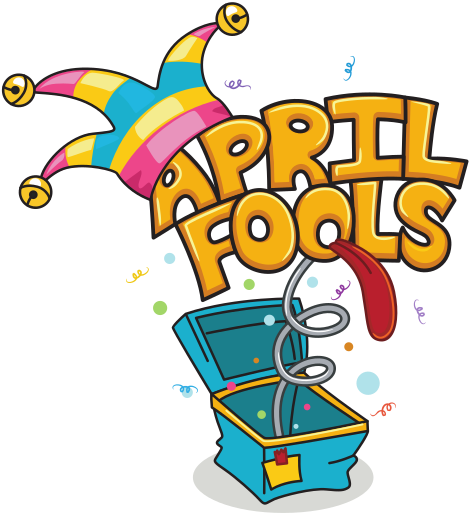 Hidden Valley Ranch Crocs
MARKETING 
STUNTS 2022
Hidden Valley Ranch launched a salad dressing themed collaboration with streetwear brand Crocs.

The classic clogs cost $69.99.
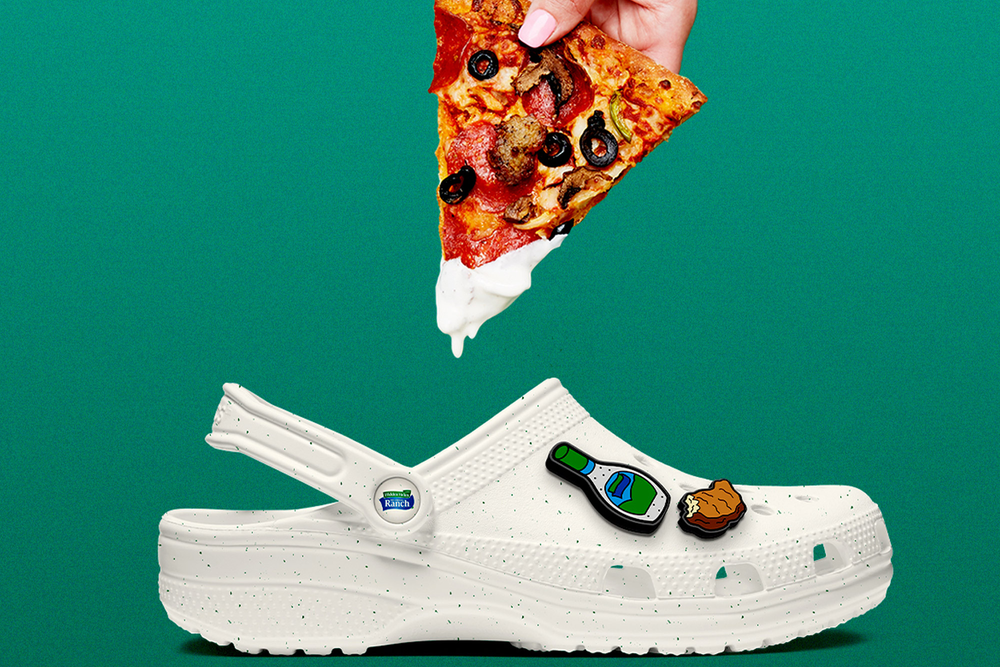 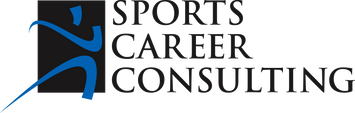 www.sportscareerconsulting.com - Marketing Insights from SCC
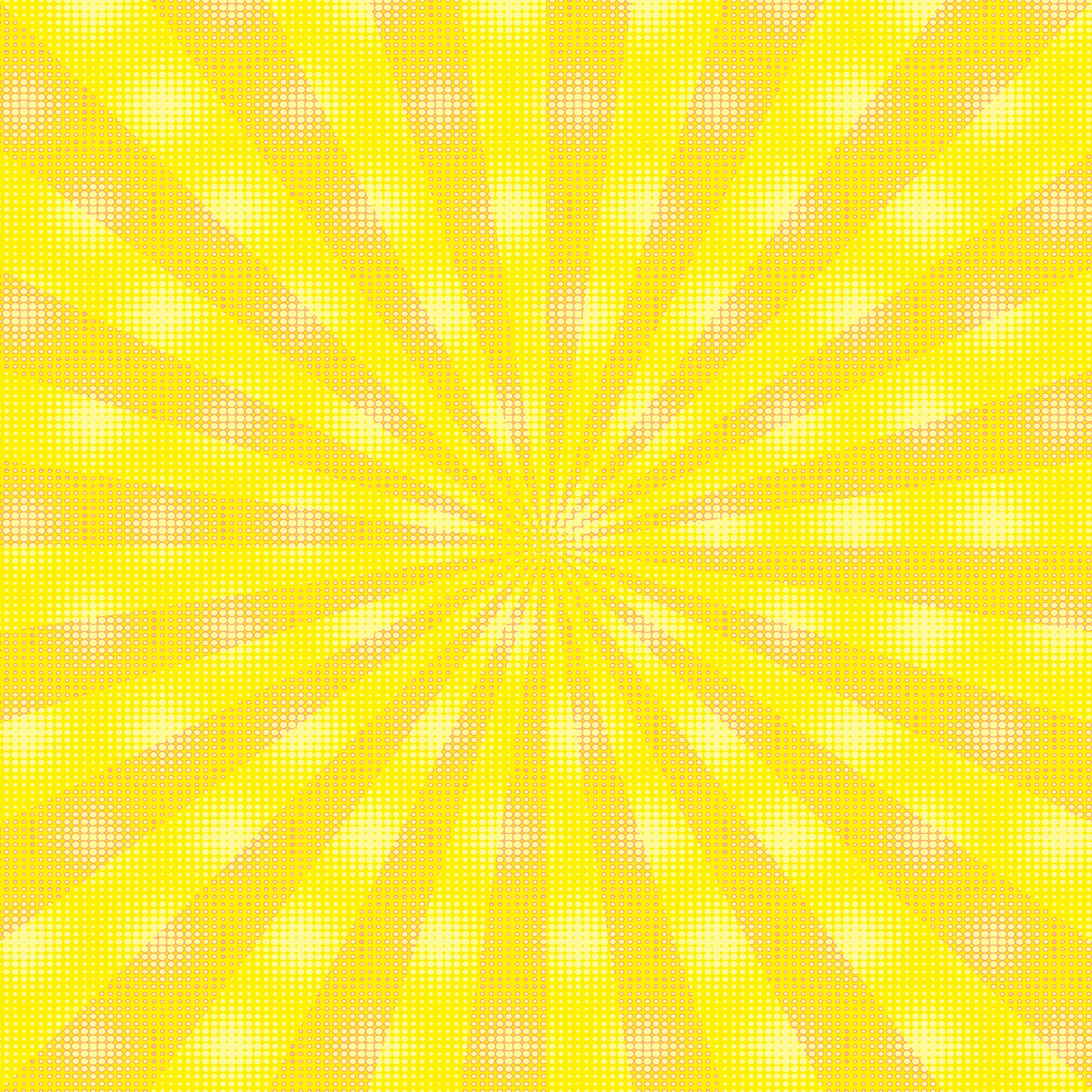 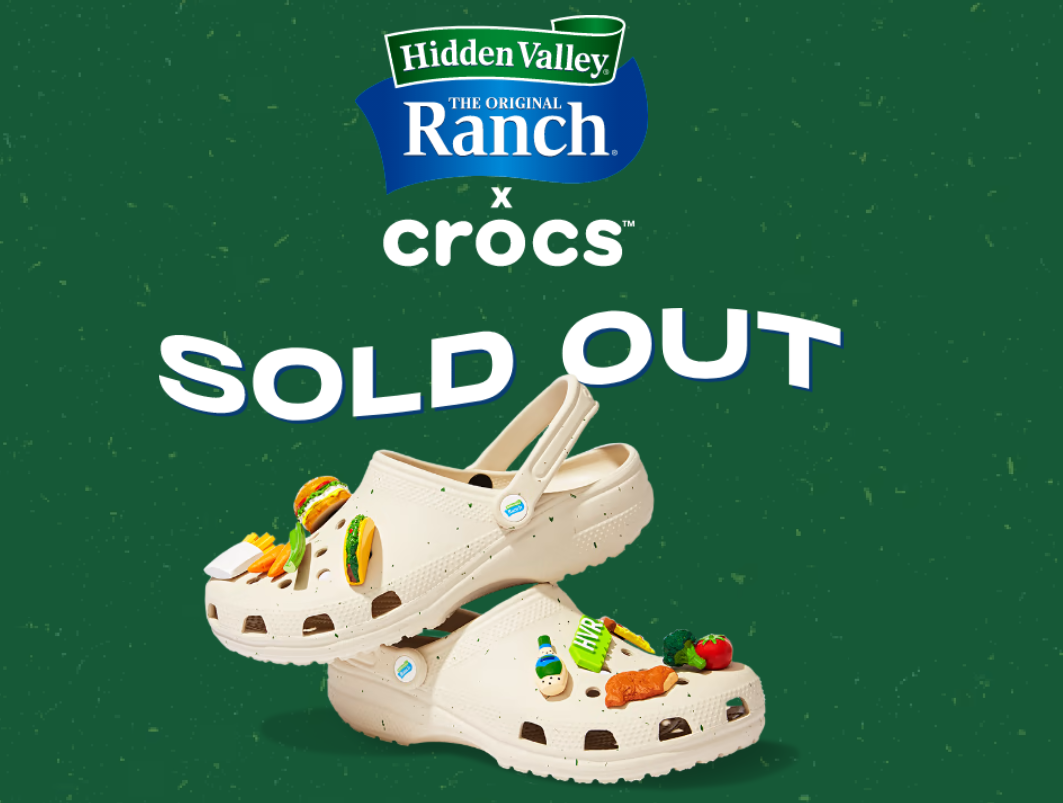 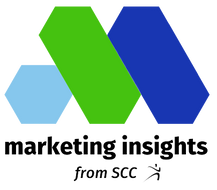 REAL PRODUCT!
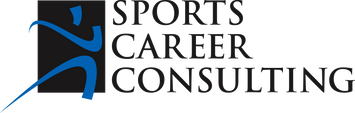 www.sportscareerconsulting.com - Marketing Insights from SCC
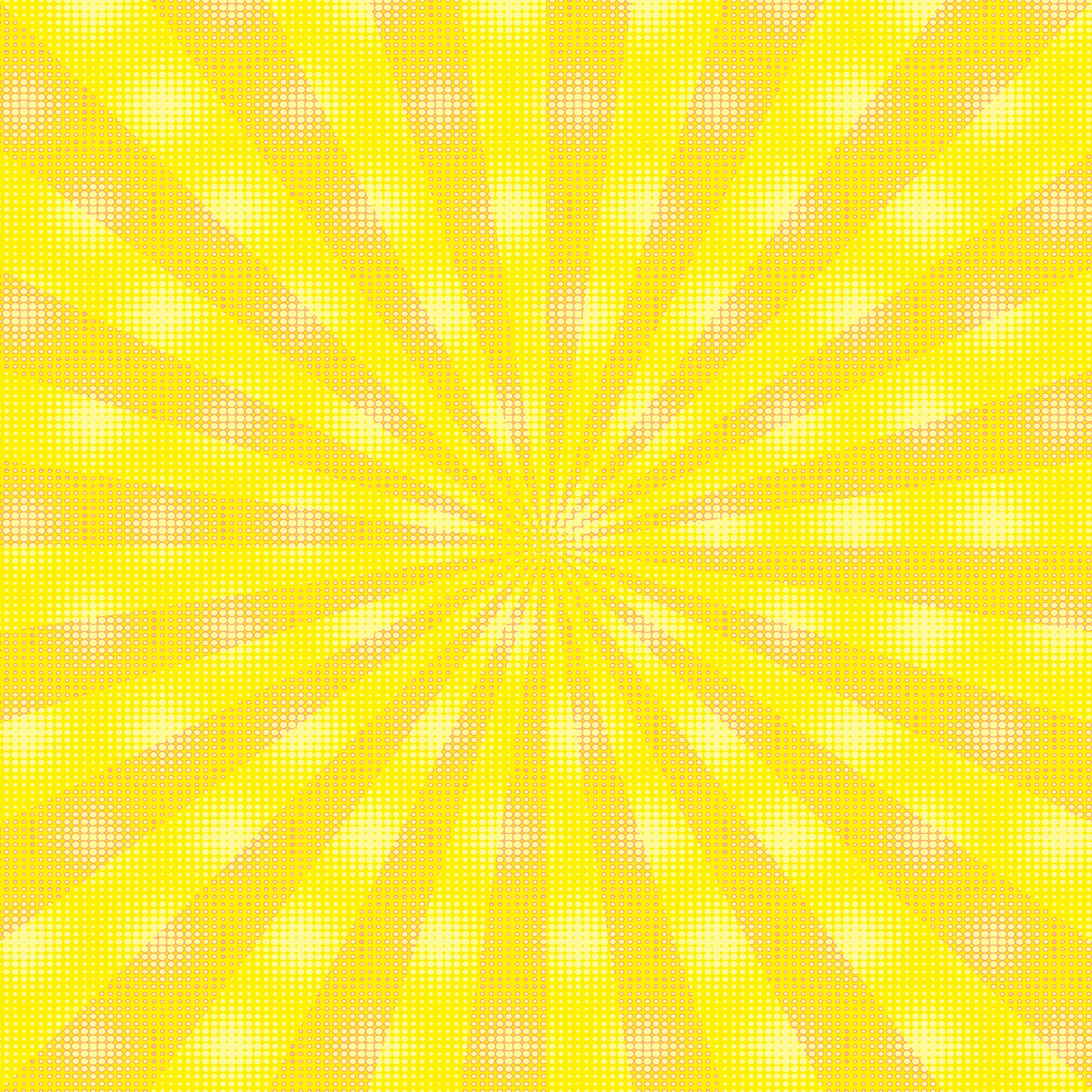 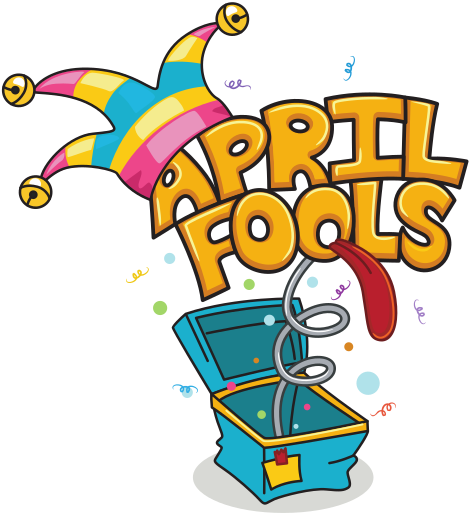 T-Mobile's Makeover
MARKETING 
STUNTS 2022
T-Mobile is introducing a rebrand of its iconic magenta color scheme.  The company announced a new color, “New Magenta,” and the rollout features a dedicated website, gear and more.
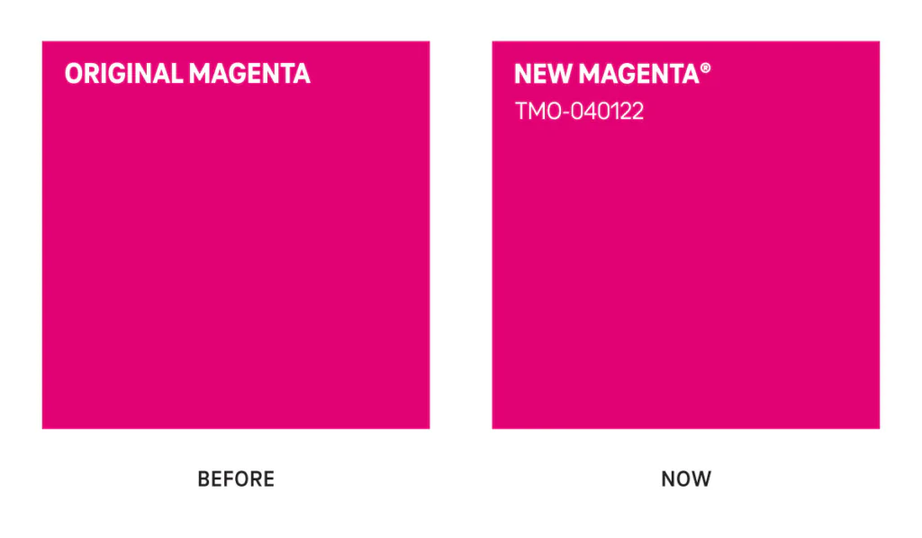 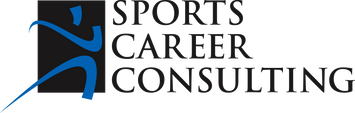 www.sportscareerconsulting.com - Marketing Insights from SCC
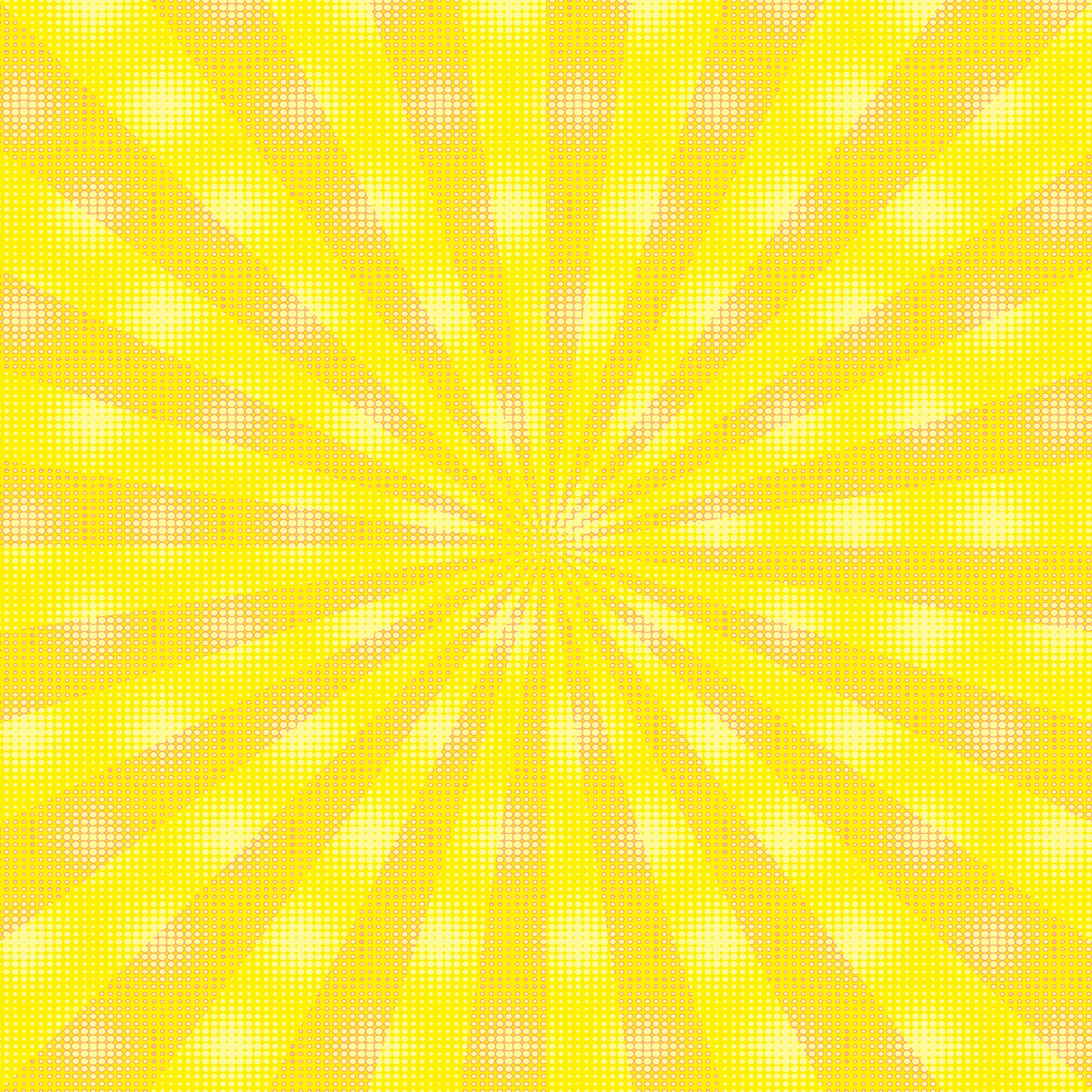 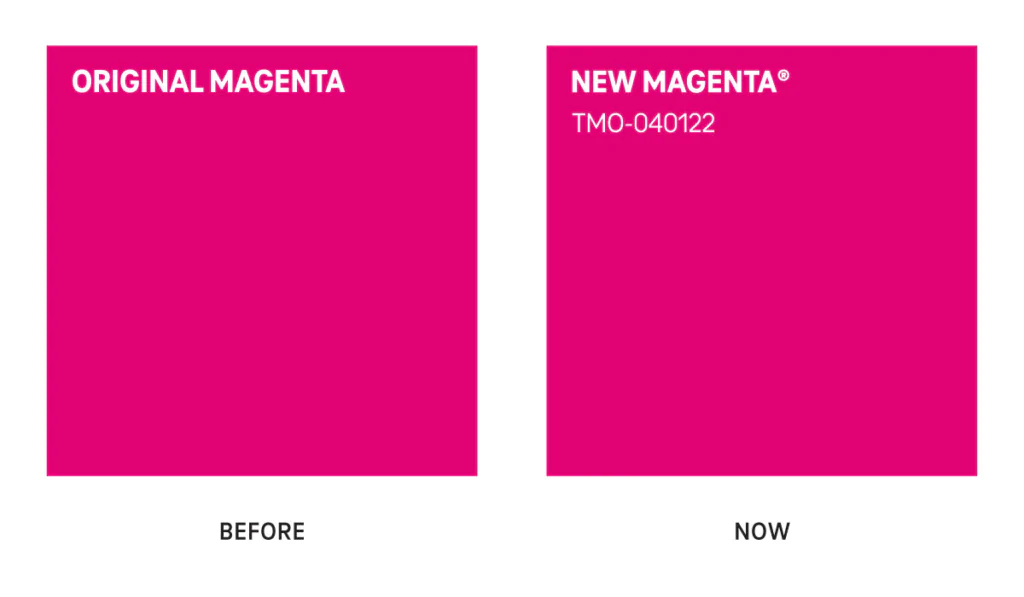 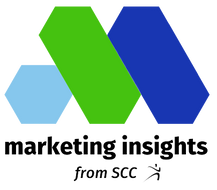 APRIL FOOLS!
(It is the same color as the original magenta)
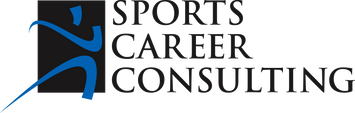 www.sportscareerconsulting.com - Marketing Insights from SCC
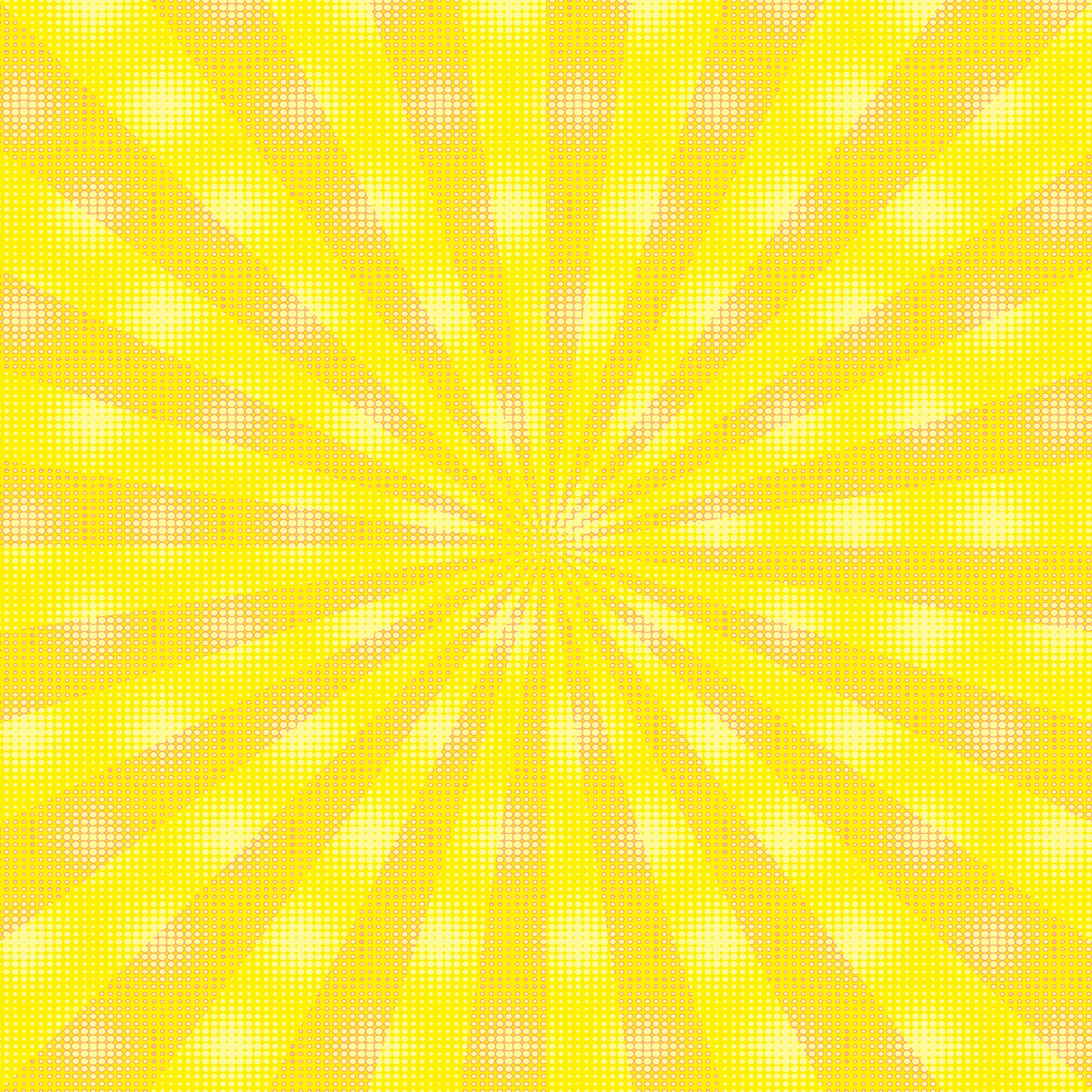 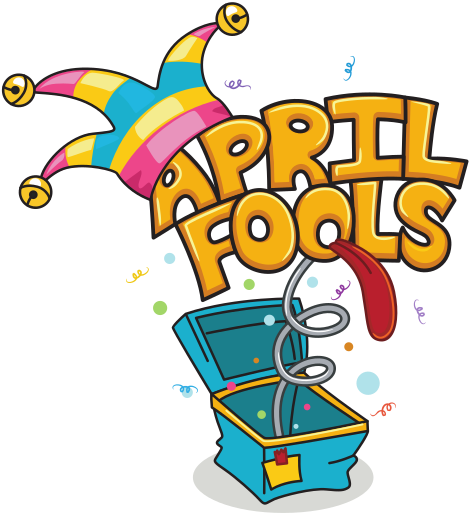 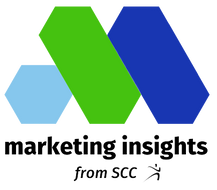 MARKETING
STUNTS DISCUSSION QUESTIONS
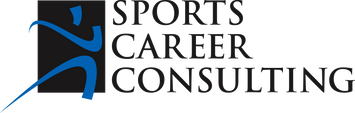 www.sportscareerconsulting.com - Marketing Insights from SCC
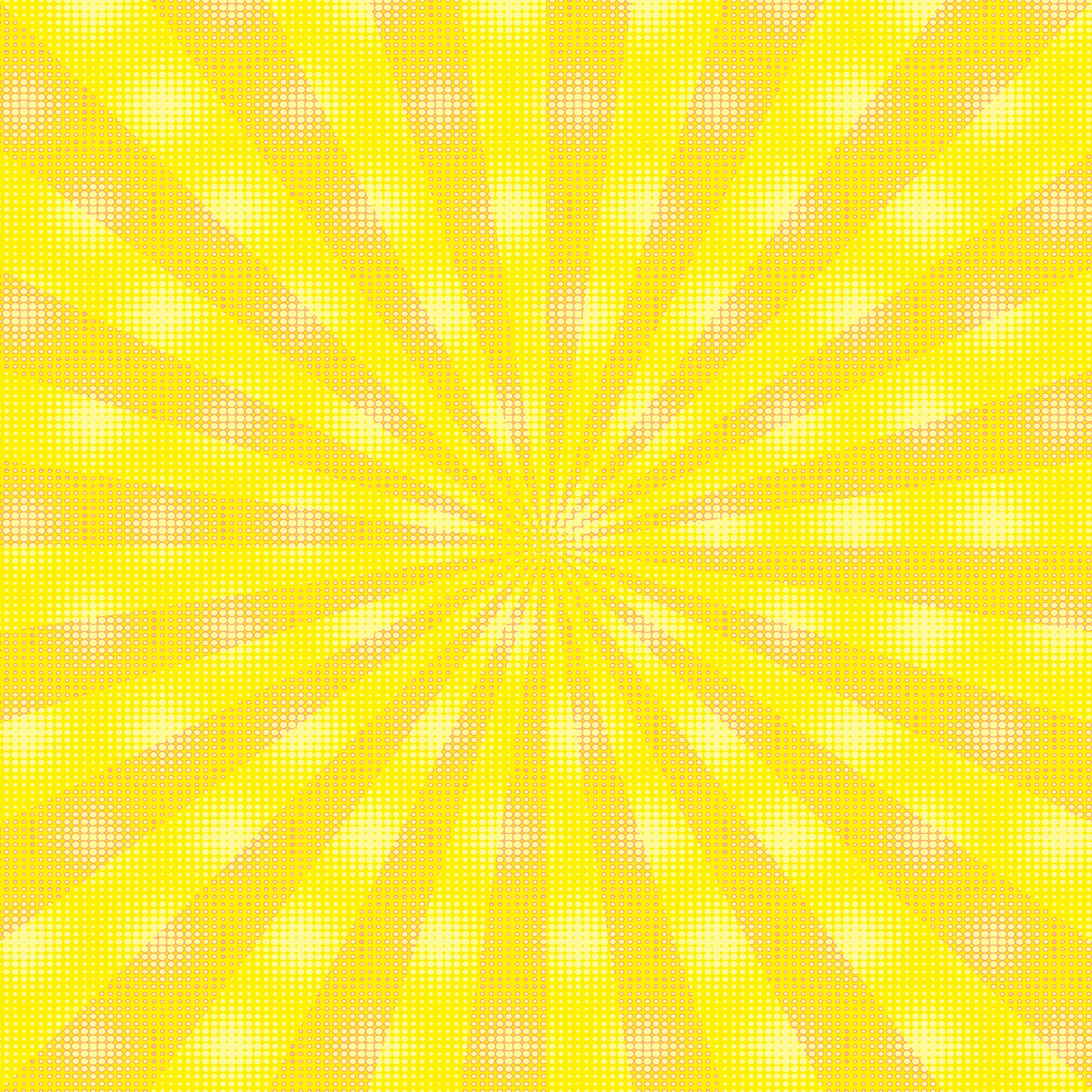 1) What is a "stunt" from a marketing perspective?

2) What is a collaboration?

3) Why do brands collaborate?

4) What is publicity?

5) Why do you think brands engage in "stunts" as a marketing strategy?

6) Do you think there is any risk associated with this strategy?  Why or why not?
MARKETING
STUNTS 2022
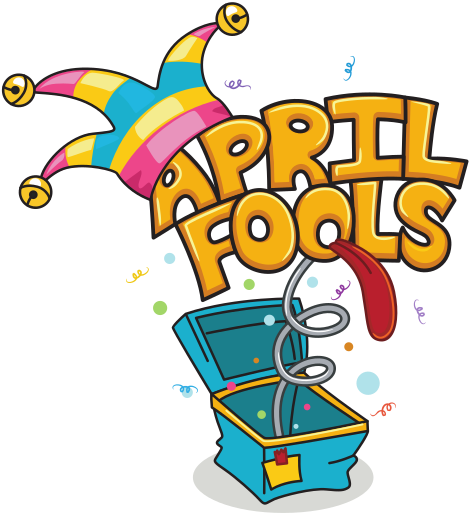 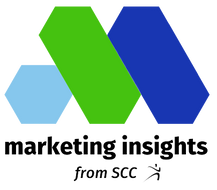 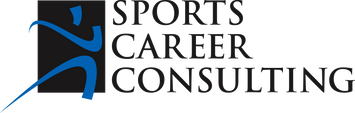 www.sportscareerconsulting.com - Marketing Insights from SCC
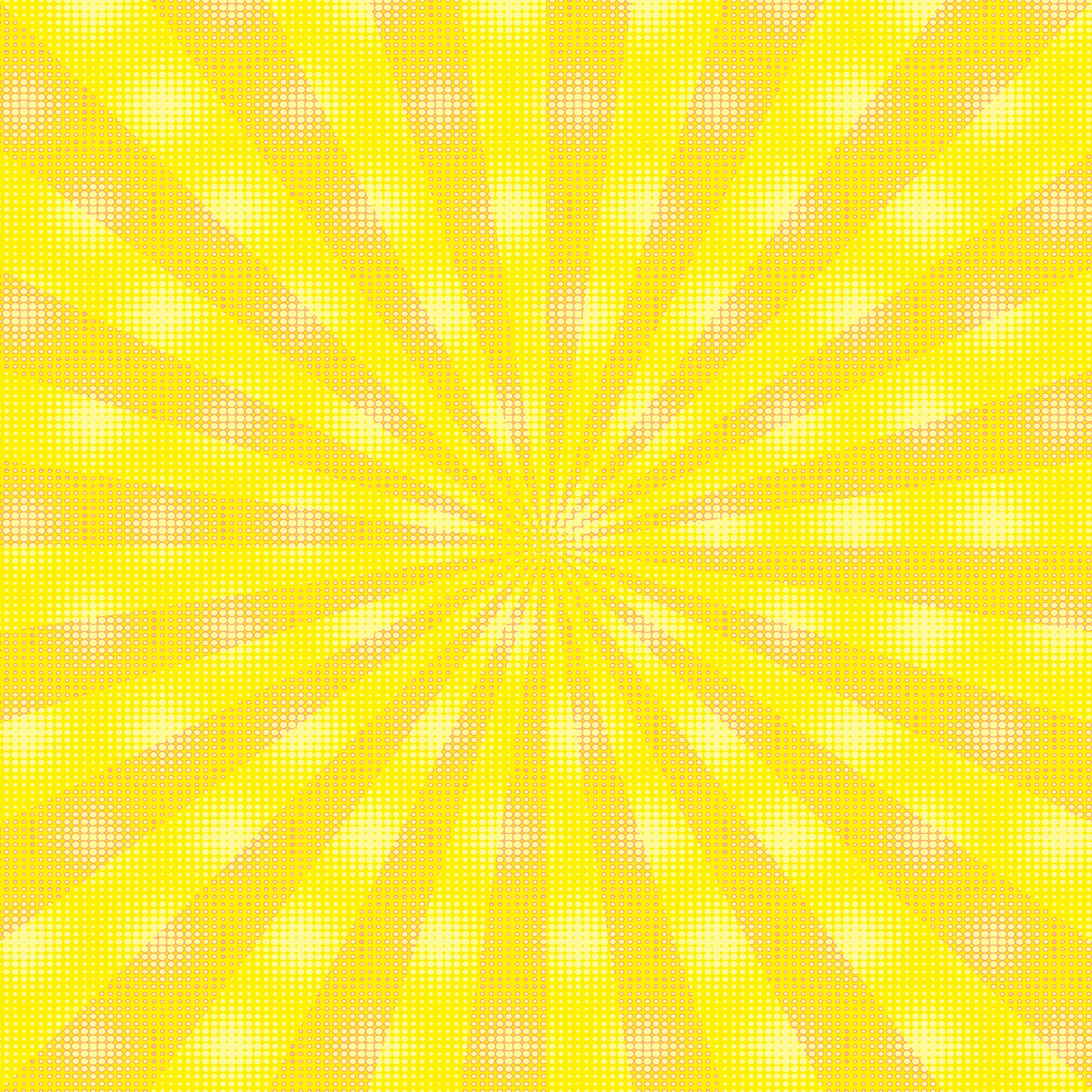 SOURCES:

thestreet.com/investing/papa-johns-reyka-vodka-get-in-on-the-aprils-fools-day-fun

blog.cheapism.com/weird-brand-mashups

www.nosh.com/news/2022/ben-jerrys-scratchn-snfts-sun-maid-grape-jerky-fluoride-free-kale-toothpaste-and-more-new-product-prankery

adweek.com/commerce/funniest-weirdest-wildest-brand-stunts-april-fools-day-2022

thedrum.com/news/2022/04/01/bold-brand-collabs-and-weird-product-launches-april-fools-day-stunts-2022

carscoops.com/2022/04/april-fools-day-2022-roundup-cater-ham-snacks-hondas-pet-co-pilot-and-other-pranks

https://twitter.com/SourPatchKids/status/1509900580667506692
MARKETING
STUNTS 2022
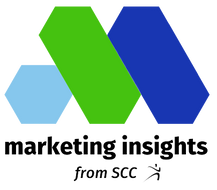 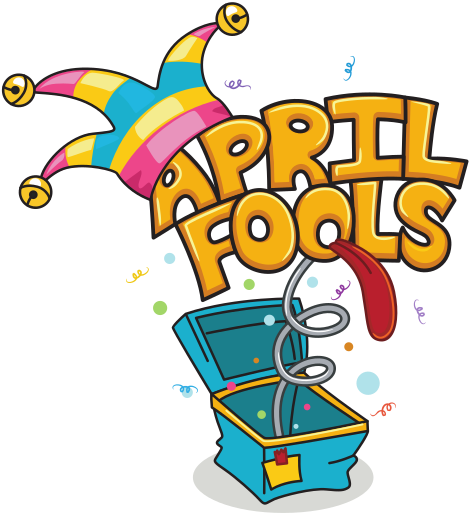 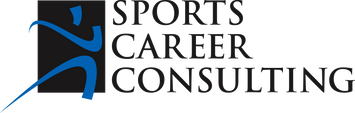 www.sportscareerconsulting.com - Marketing Insights from SCC